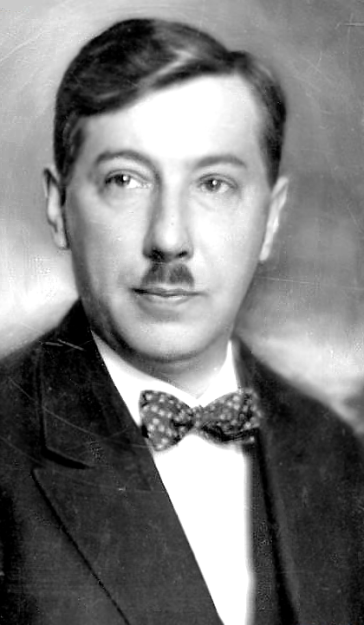 KU PRZEBUDOWIE GOSPODARCZEJ
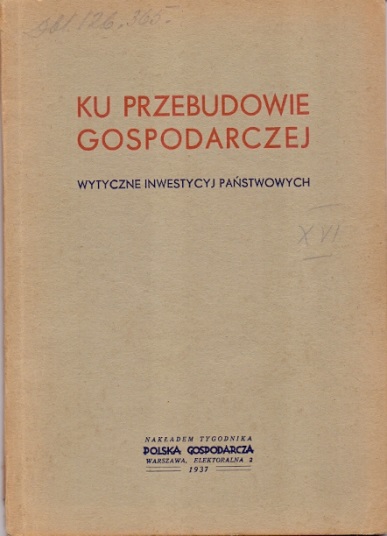 1937
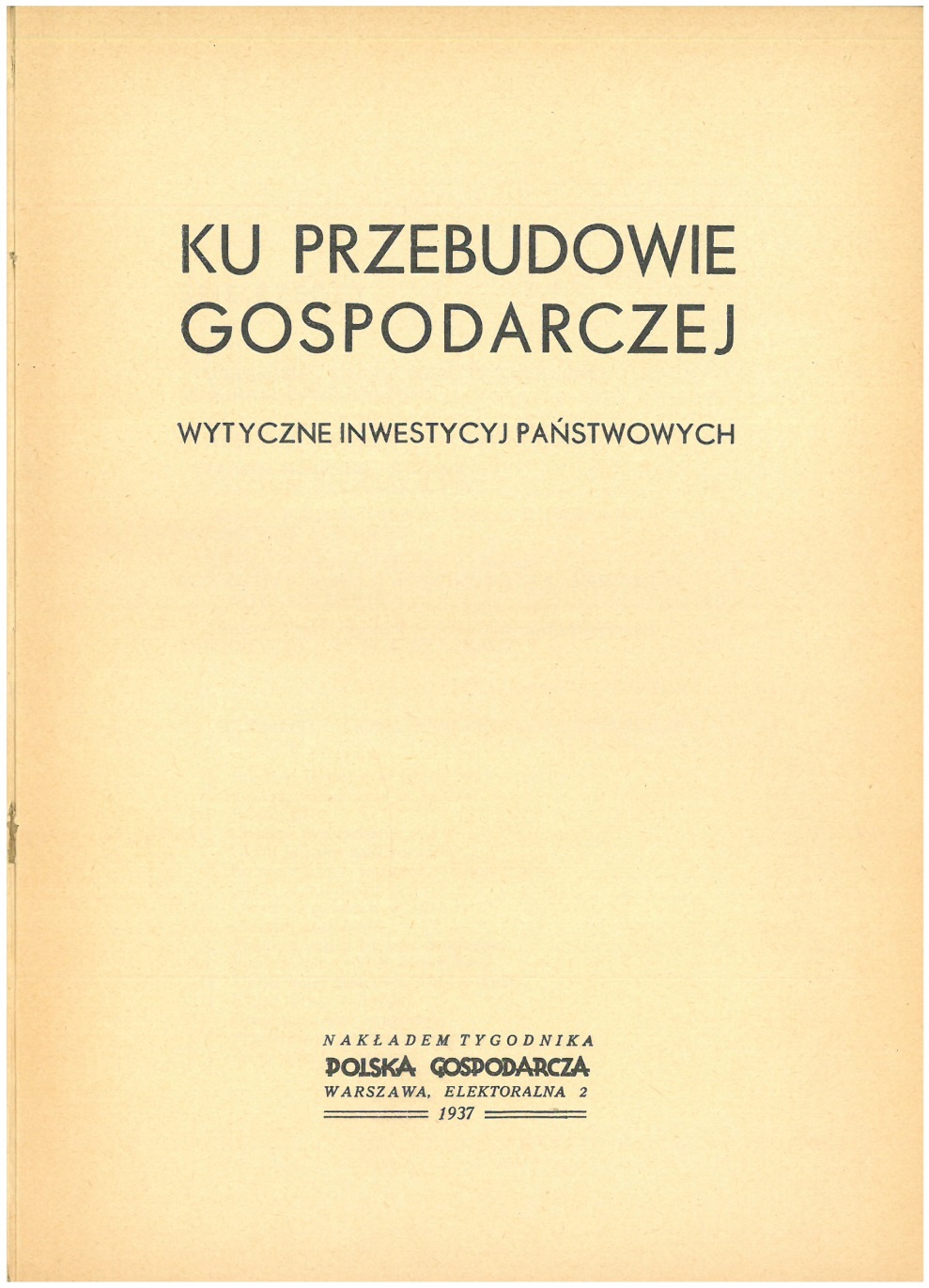 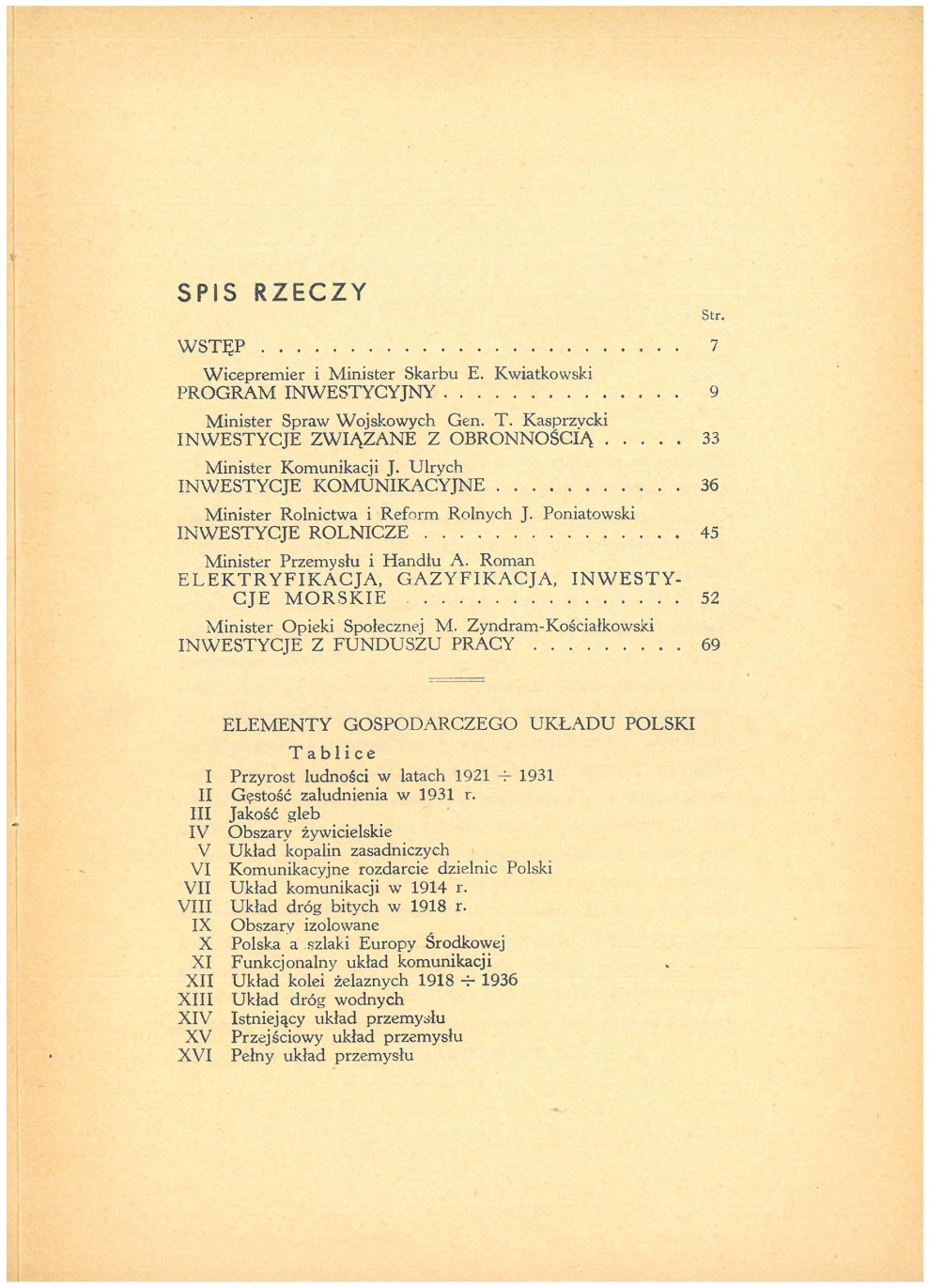 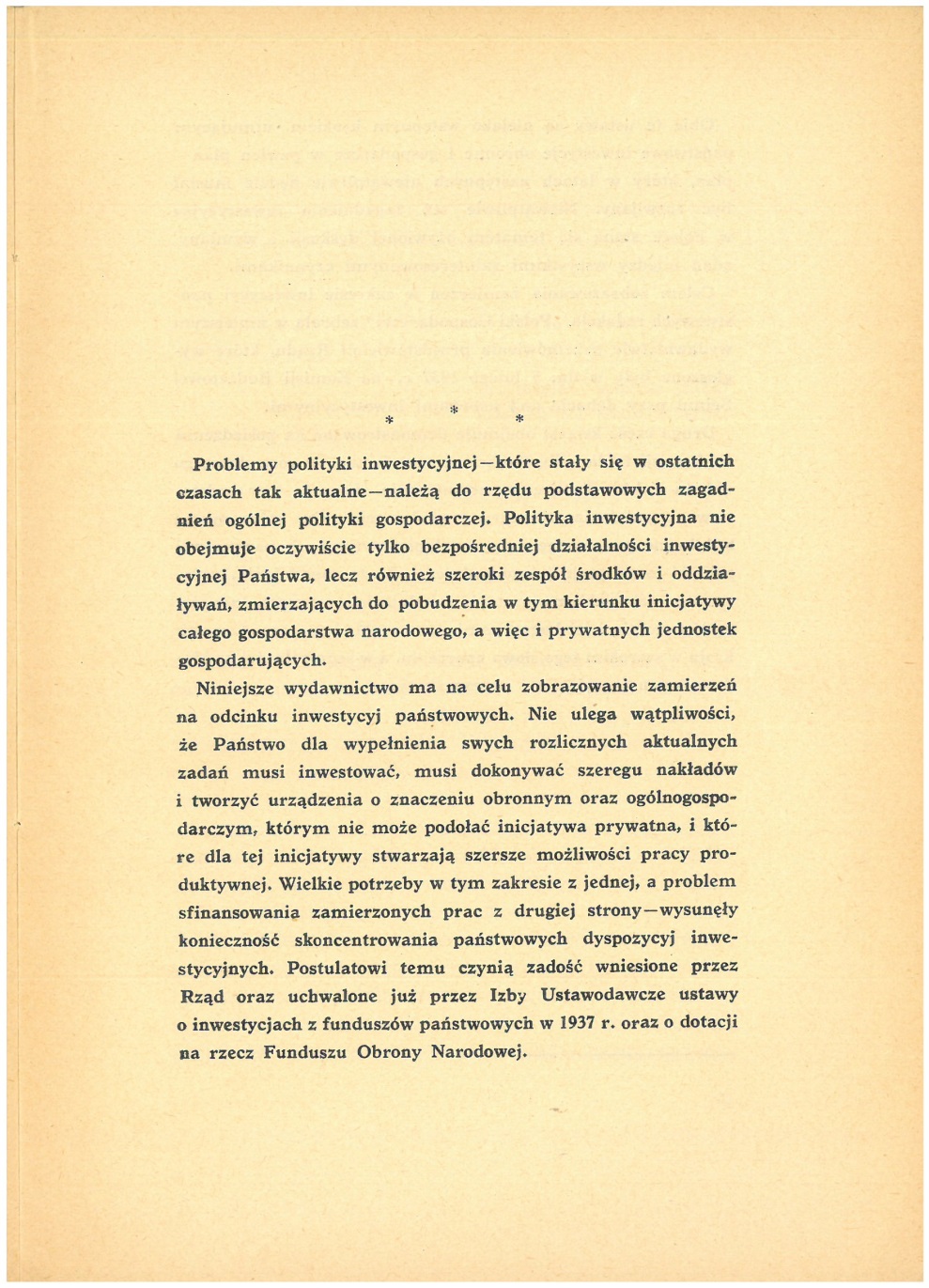 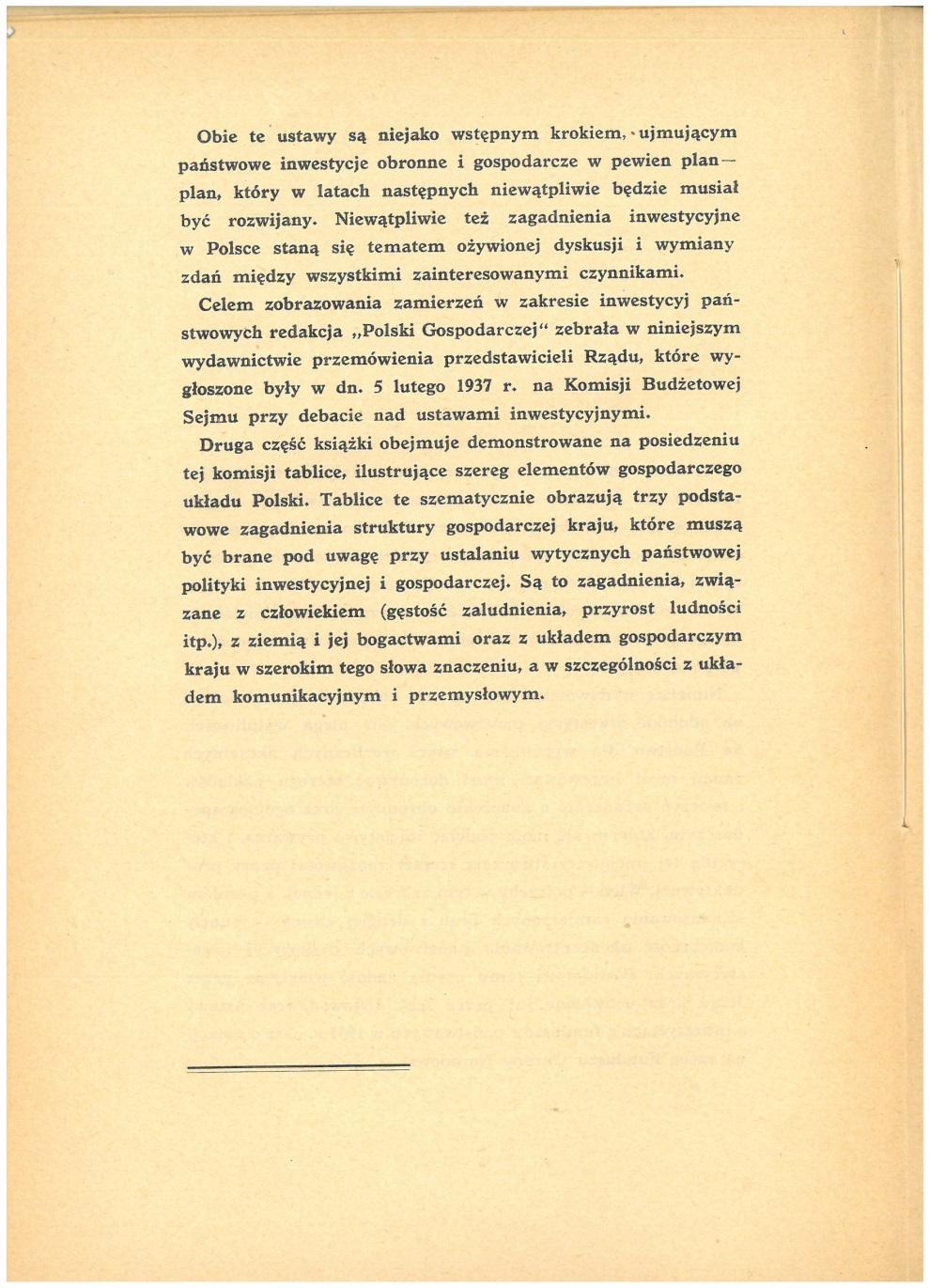 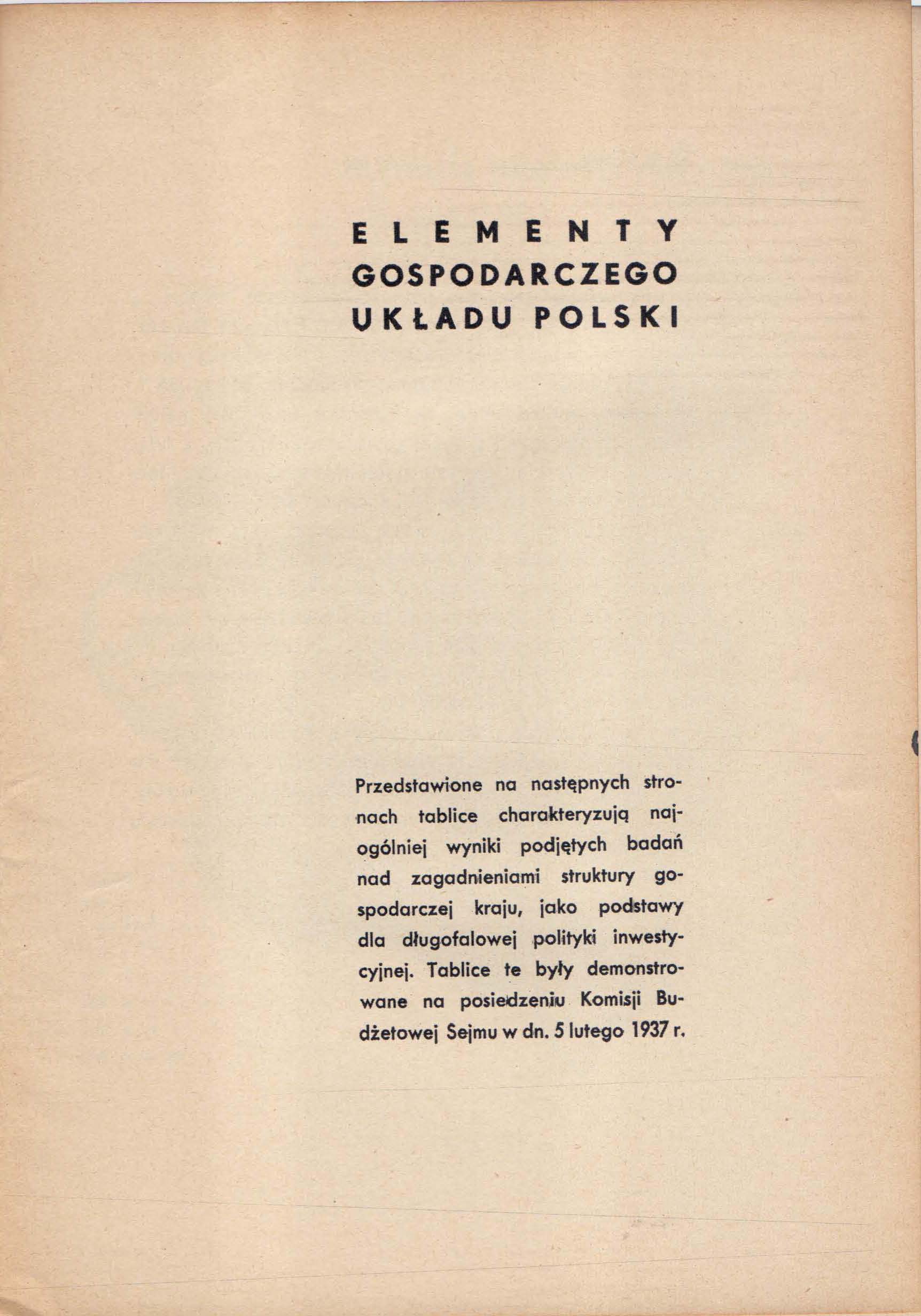 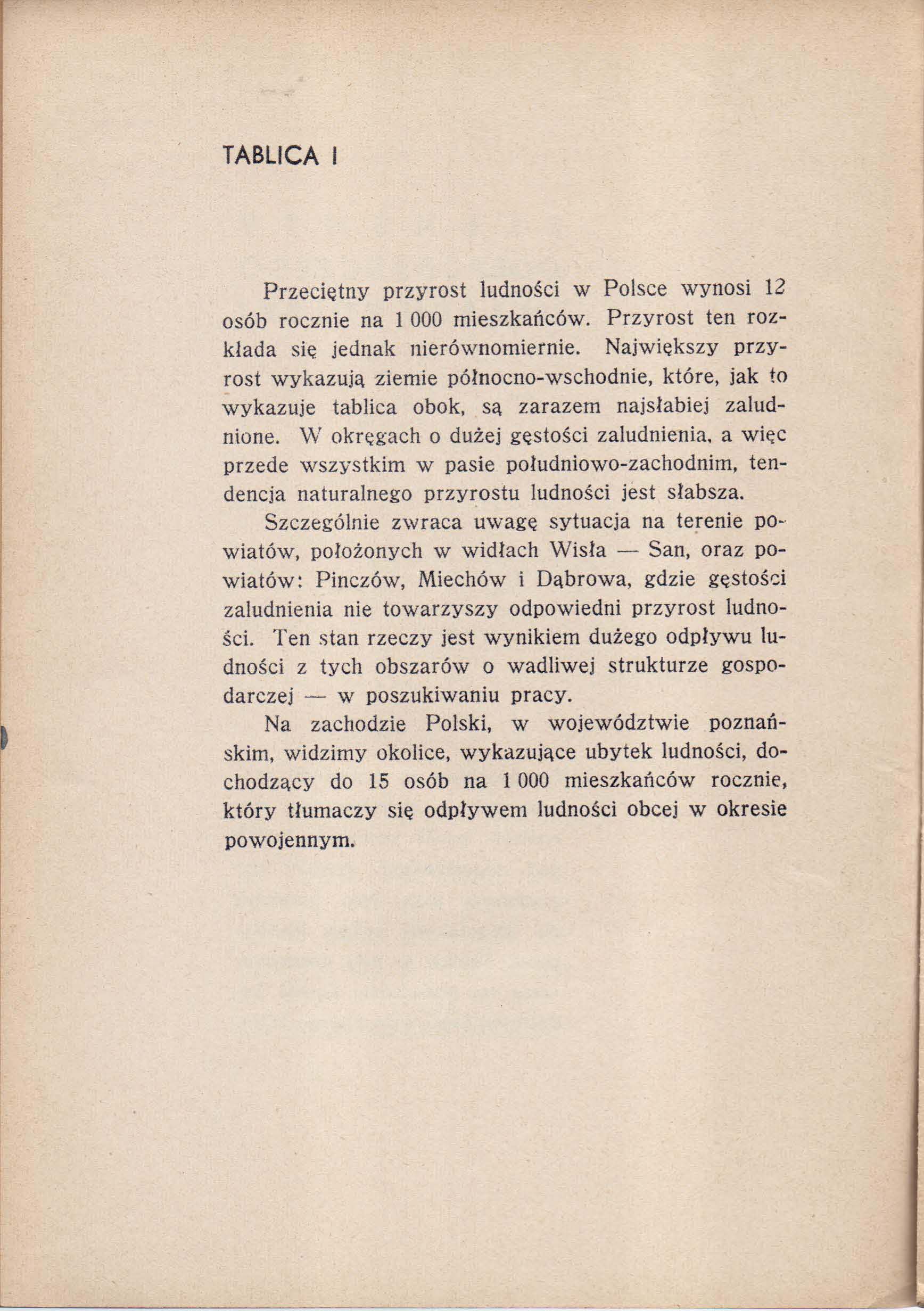 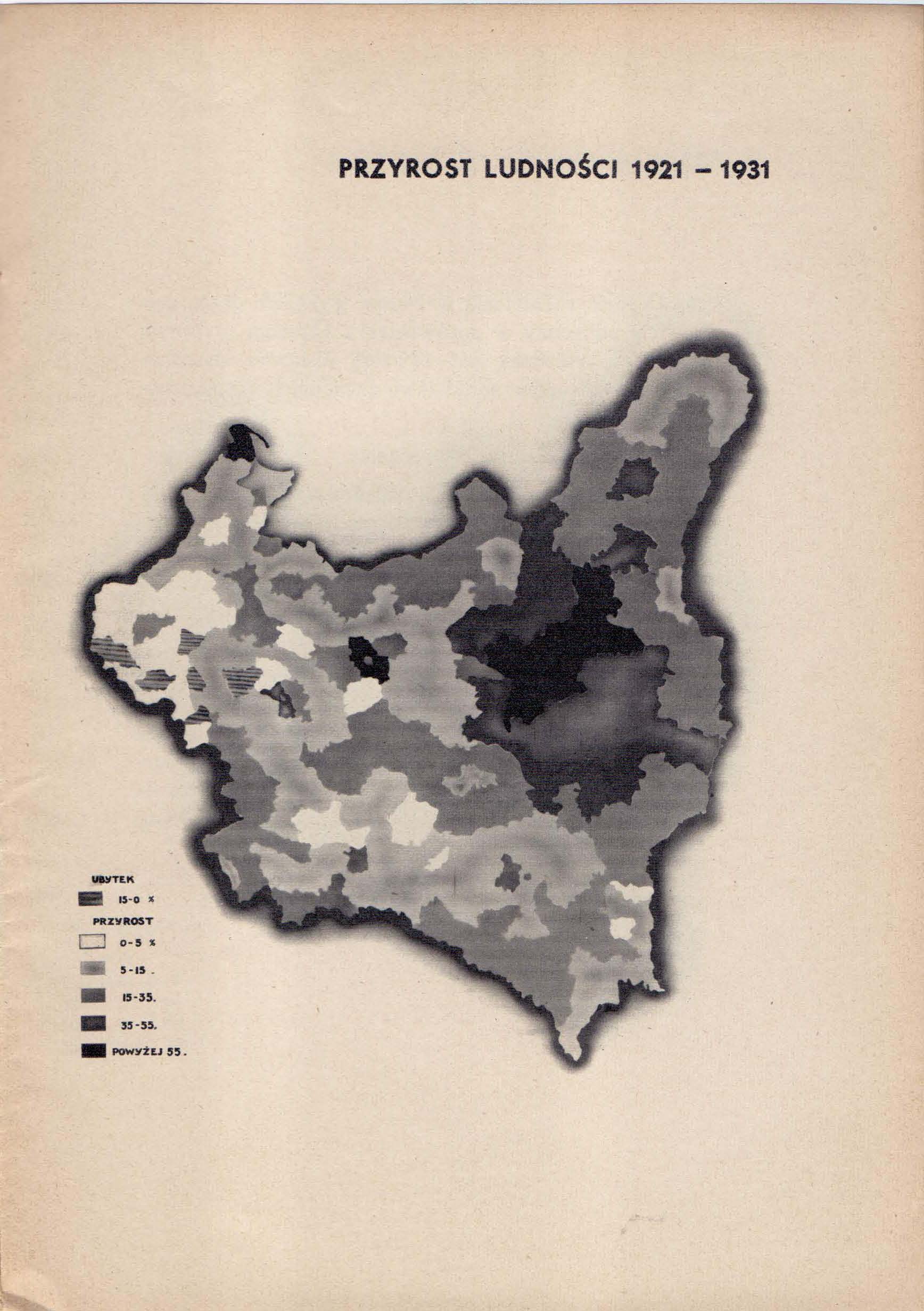 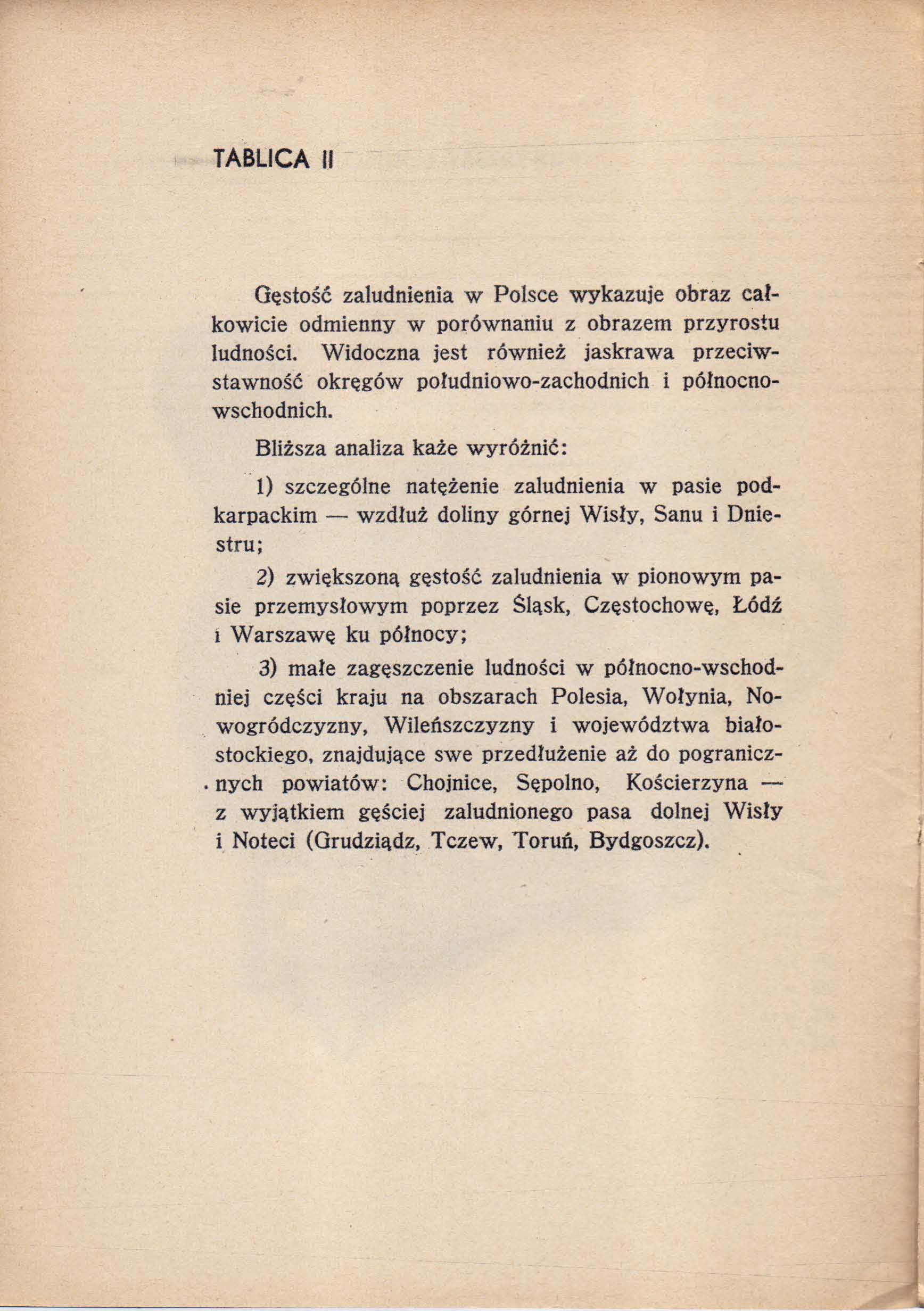 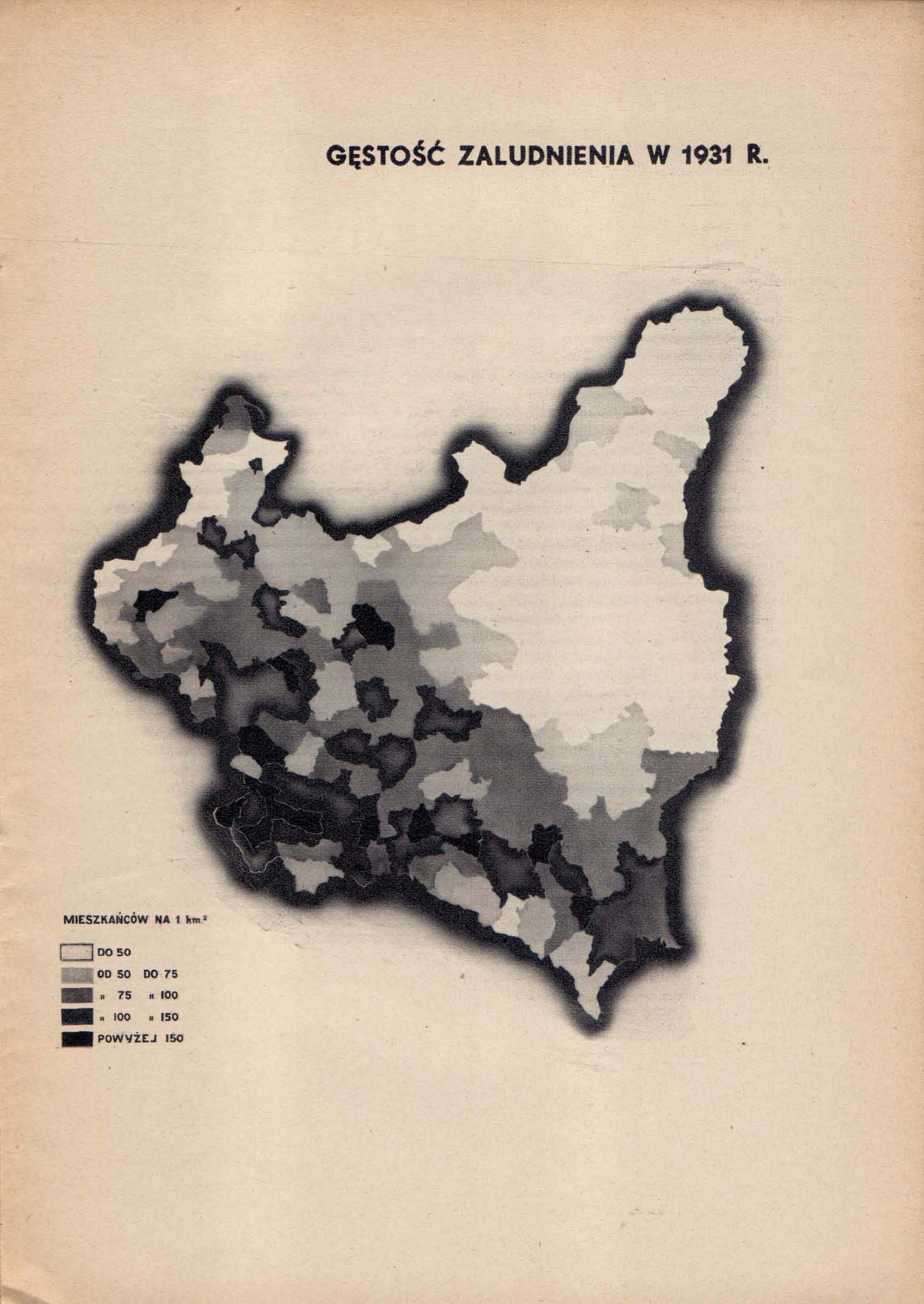 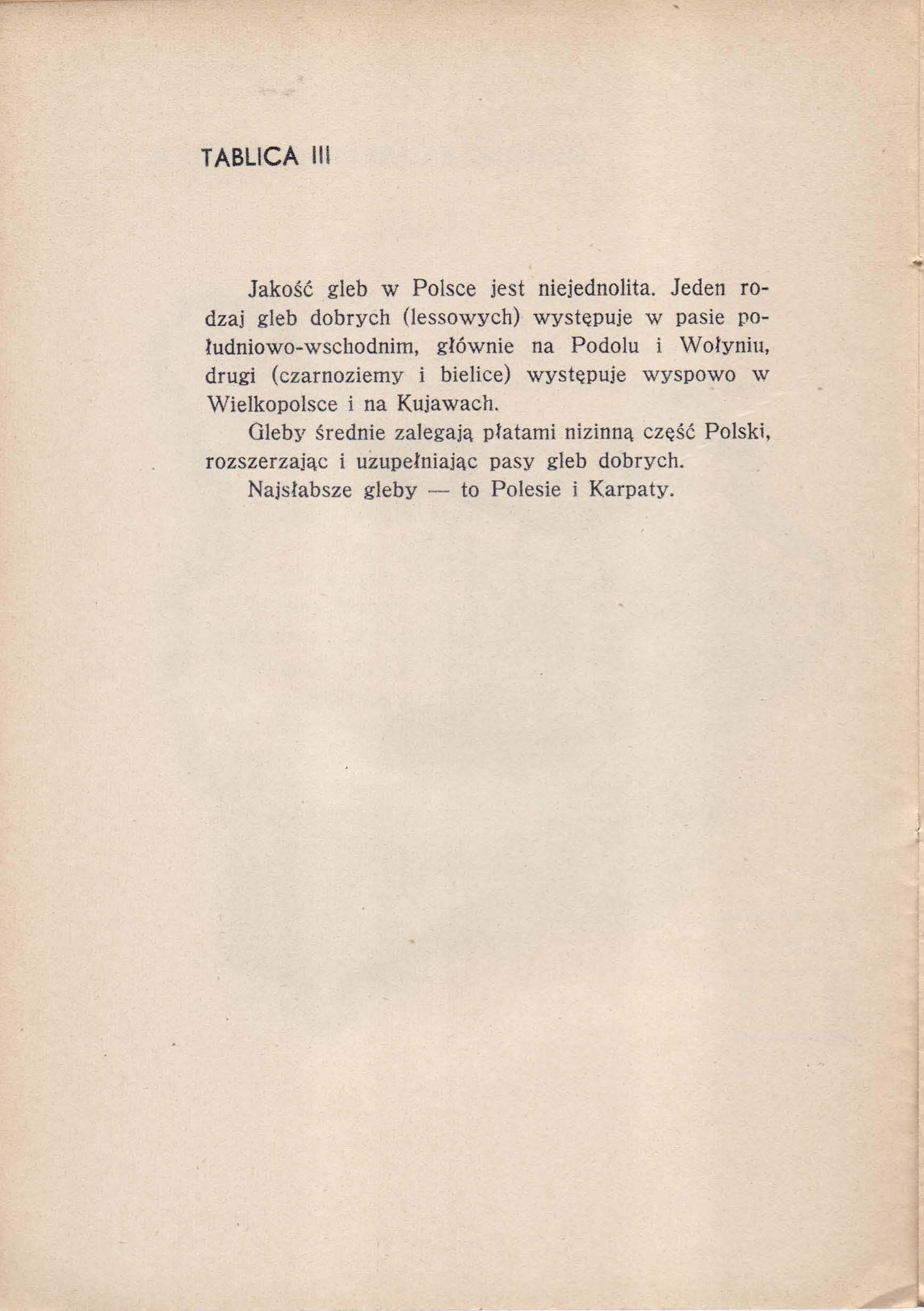 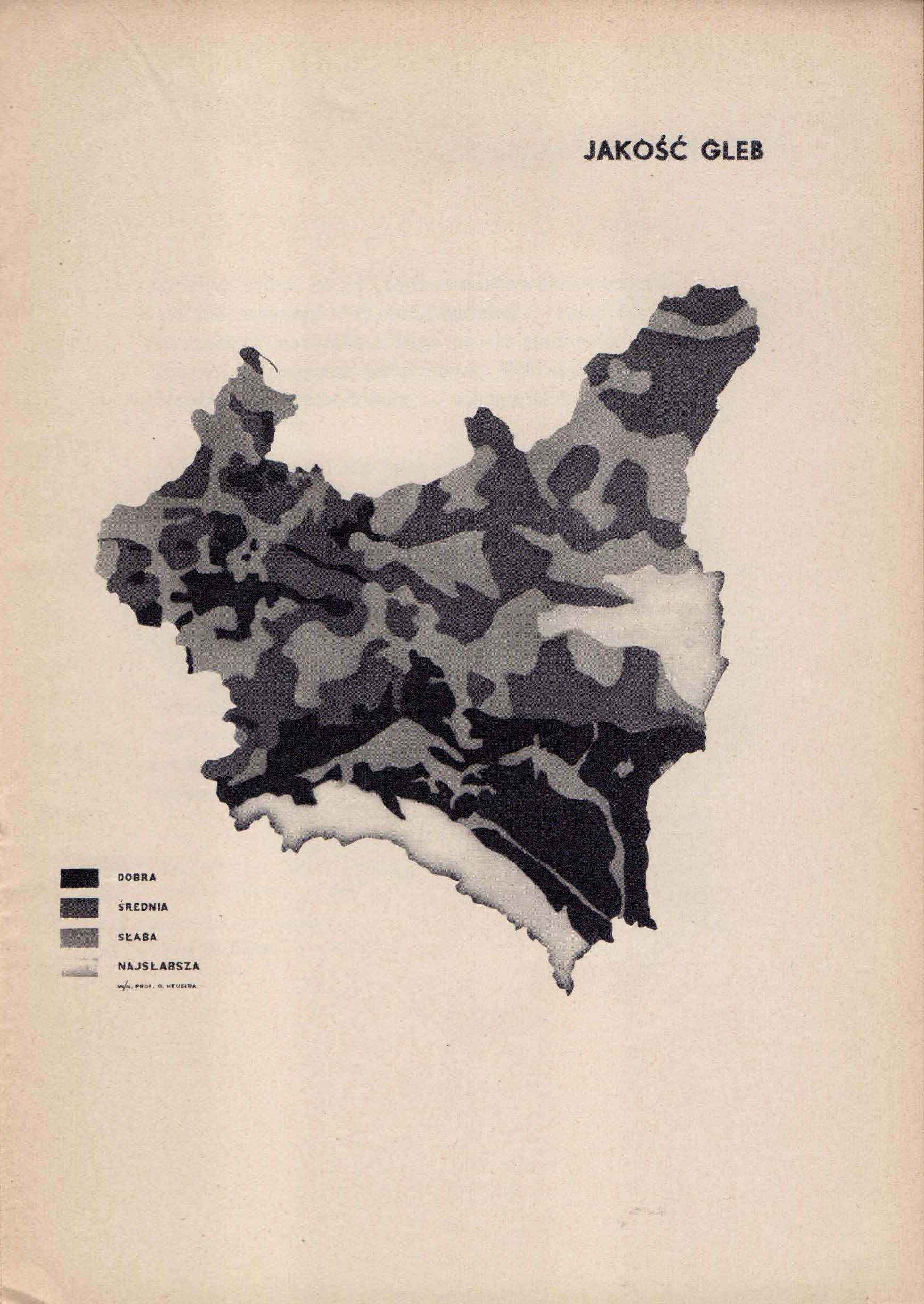 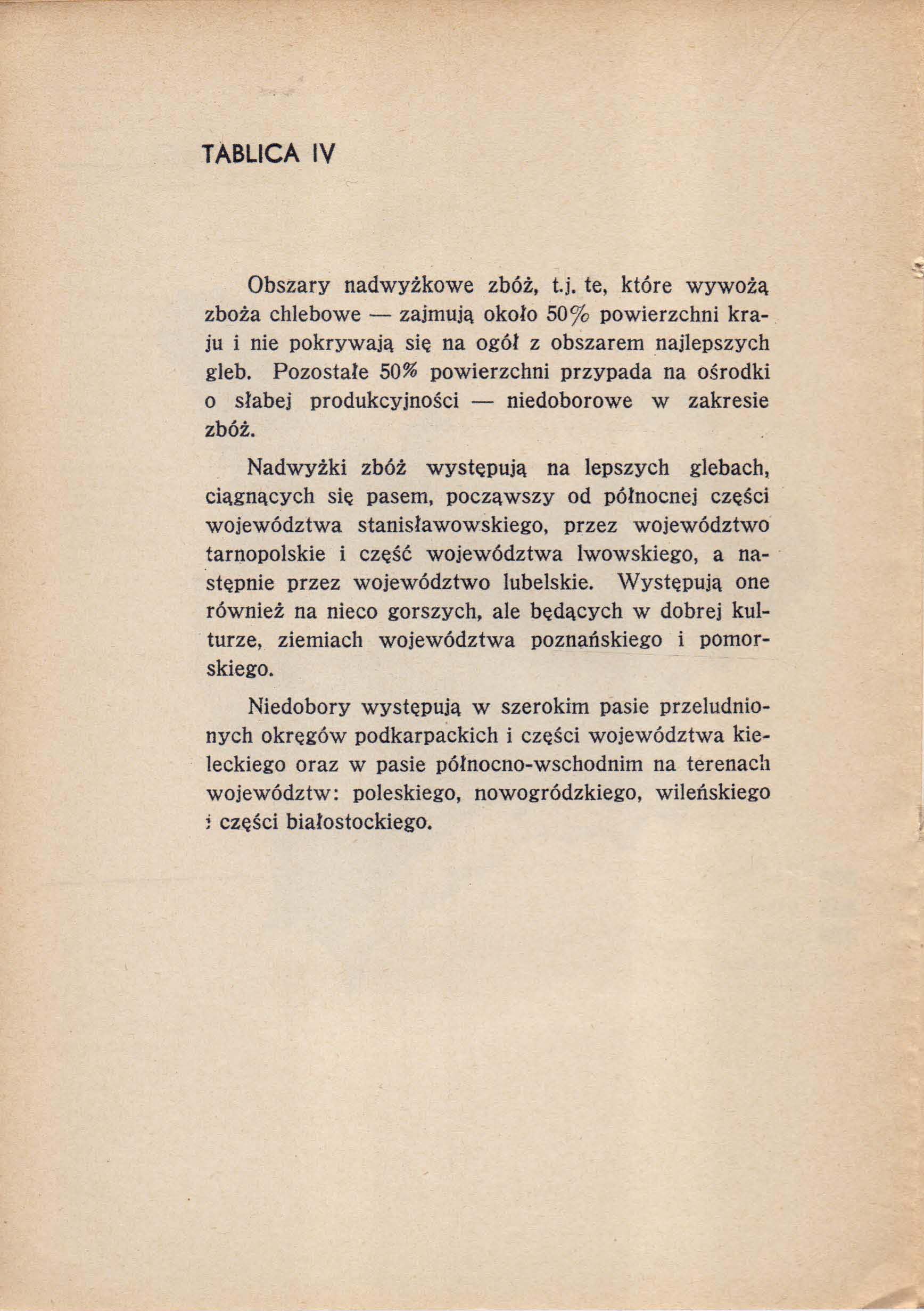 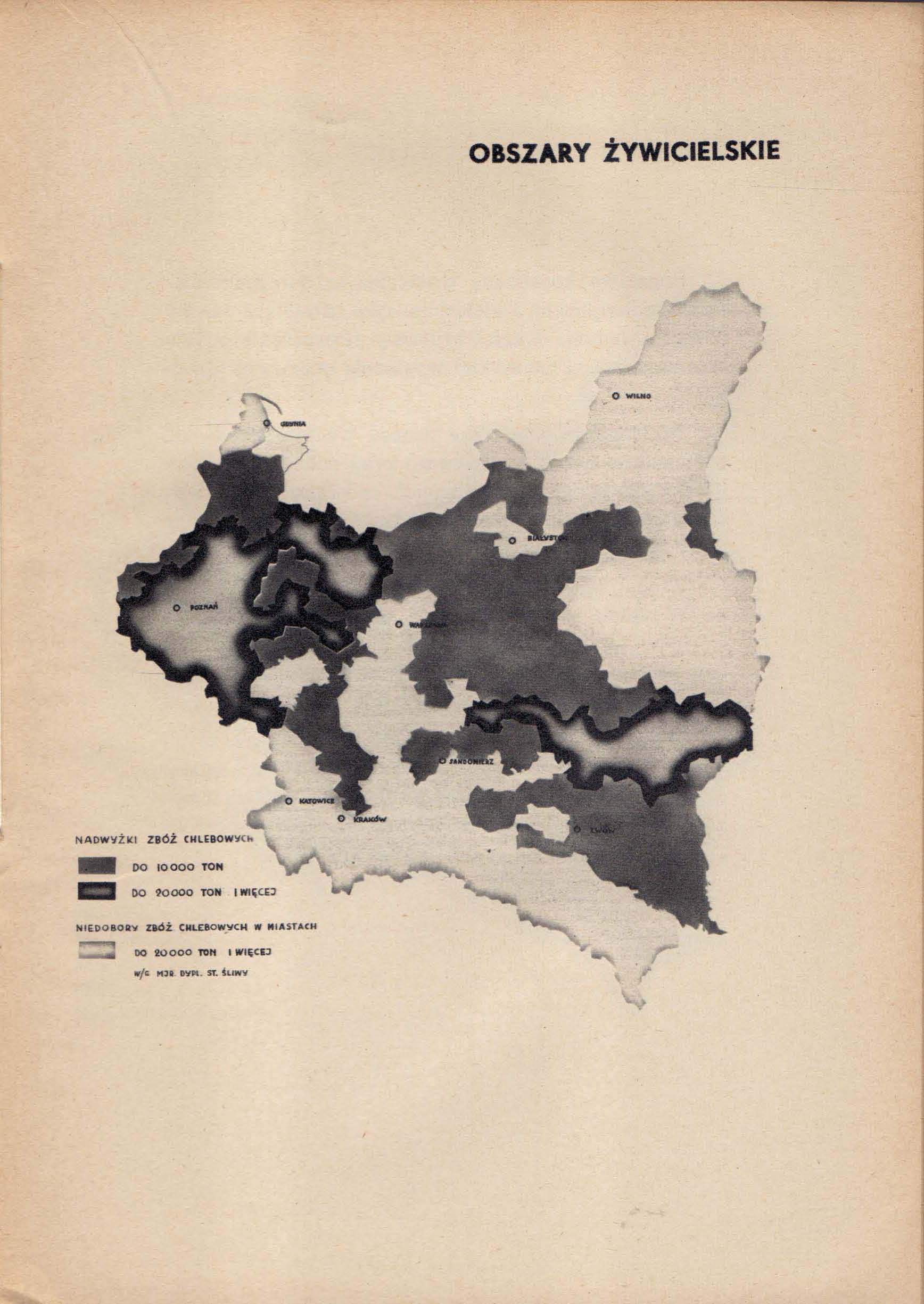 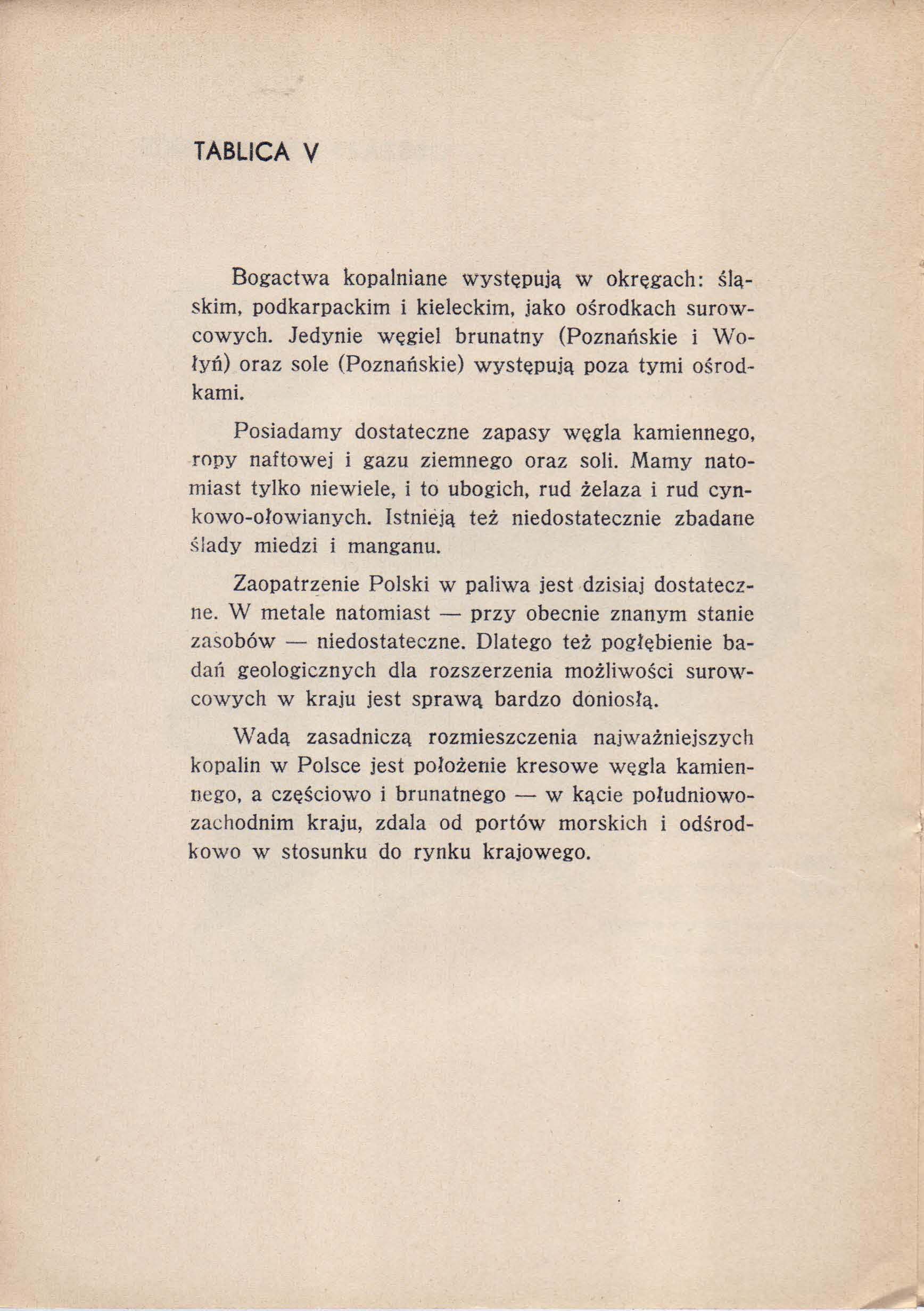 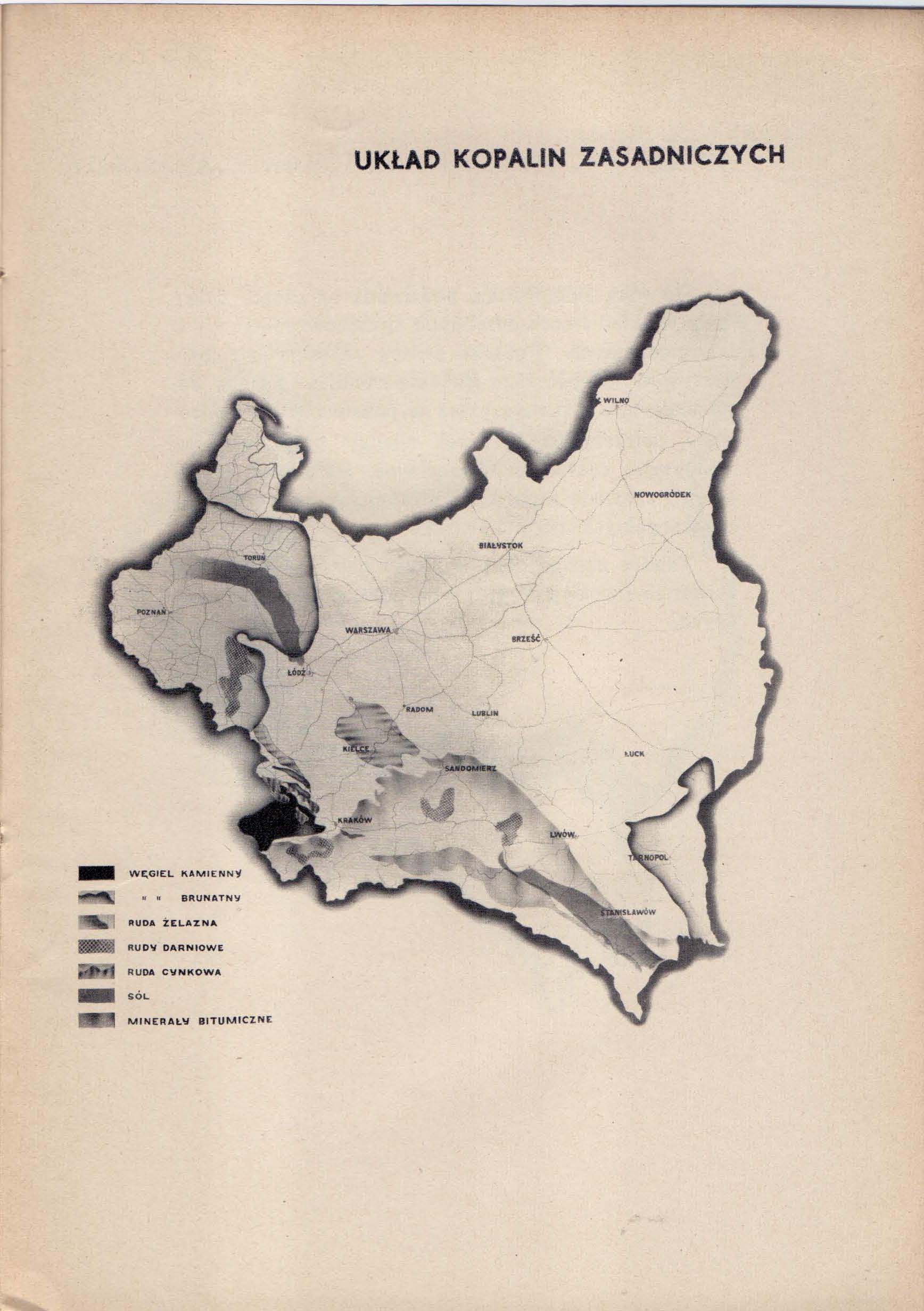 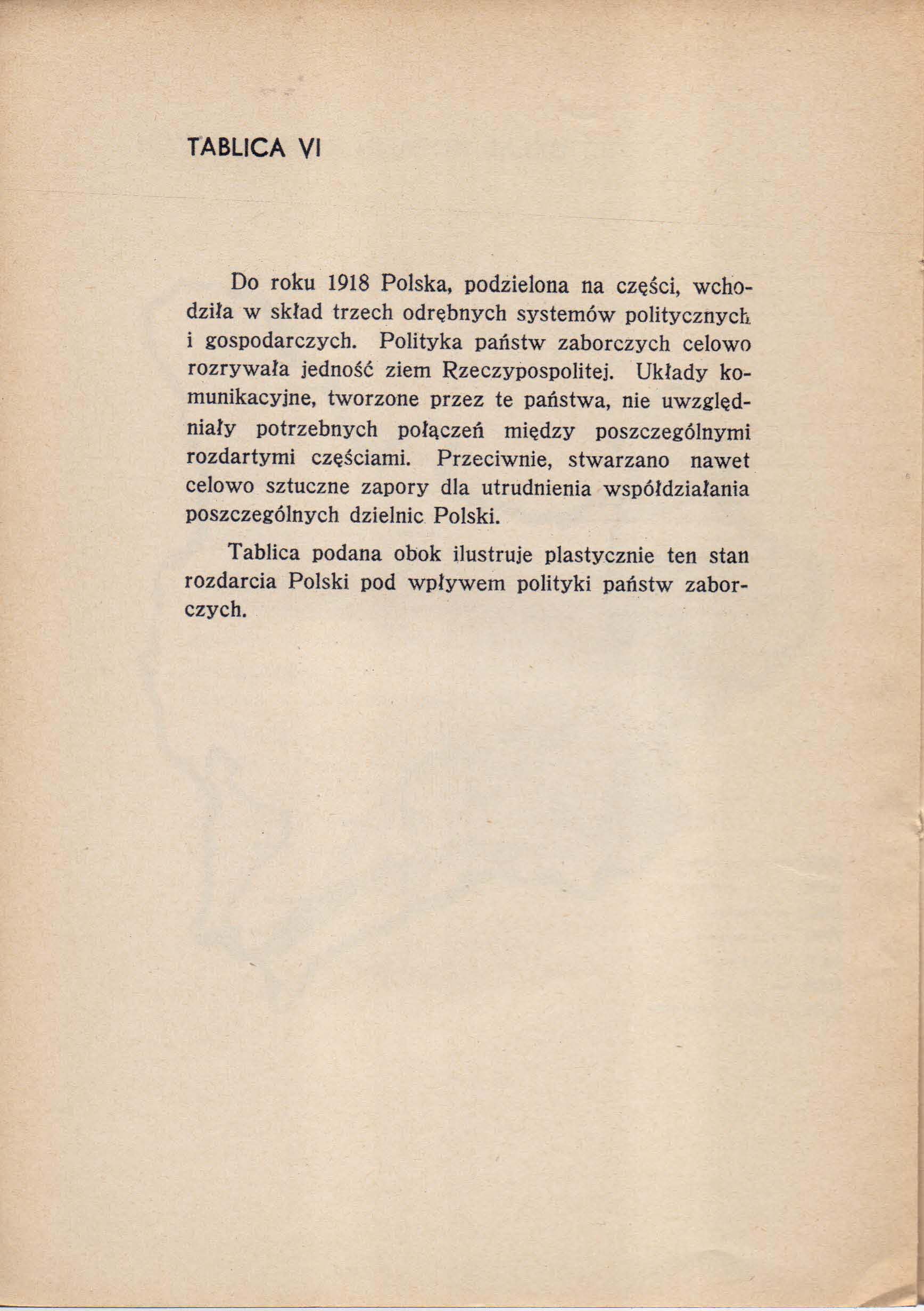 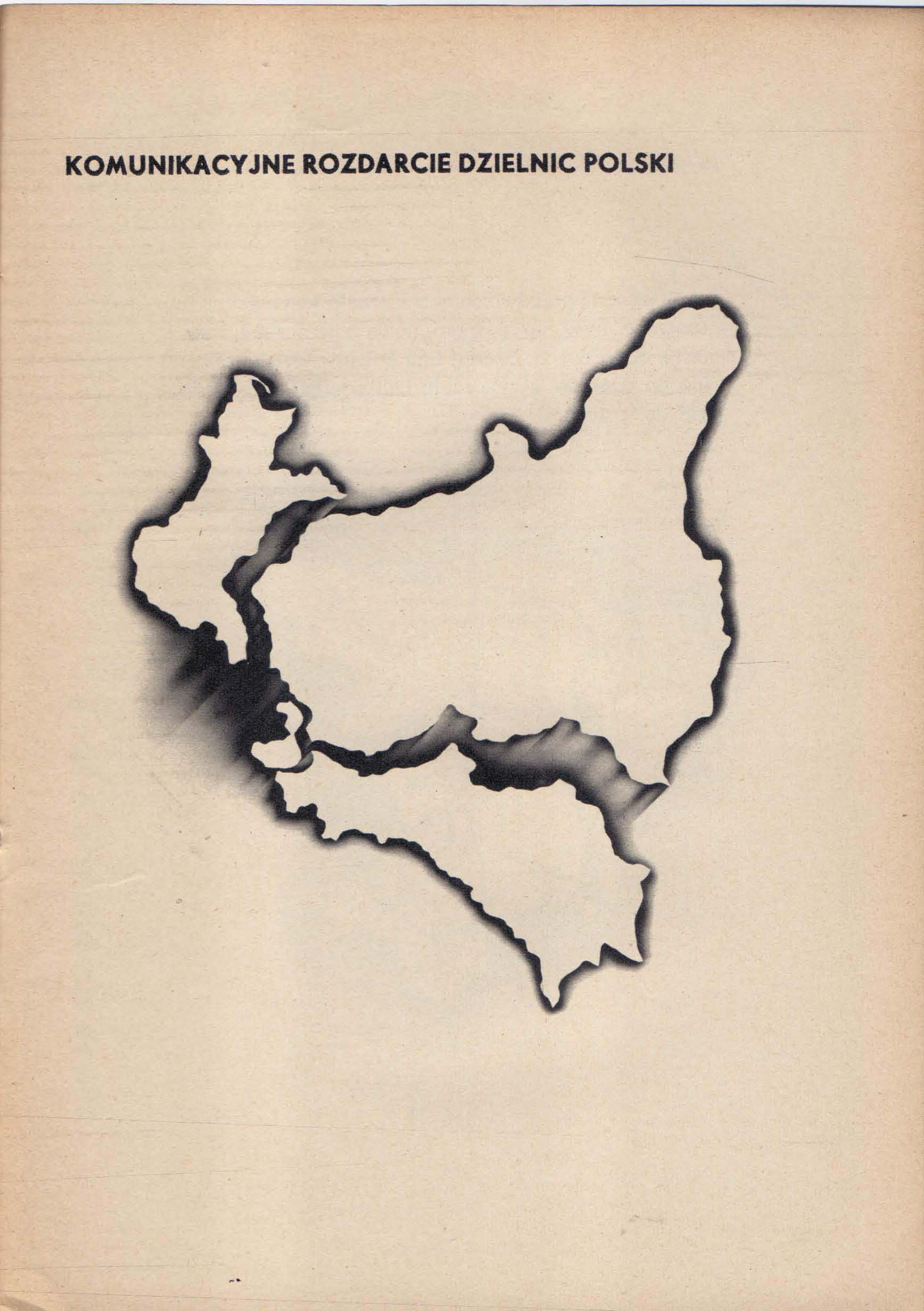 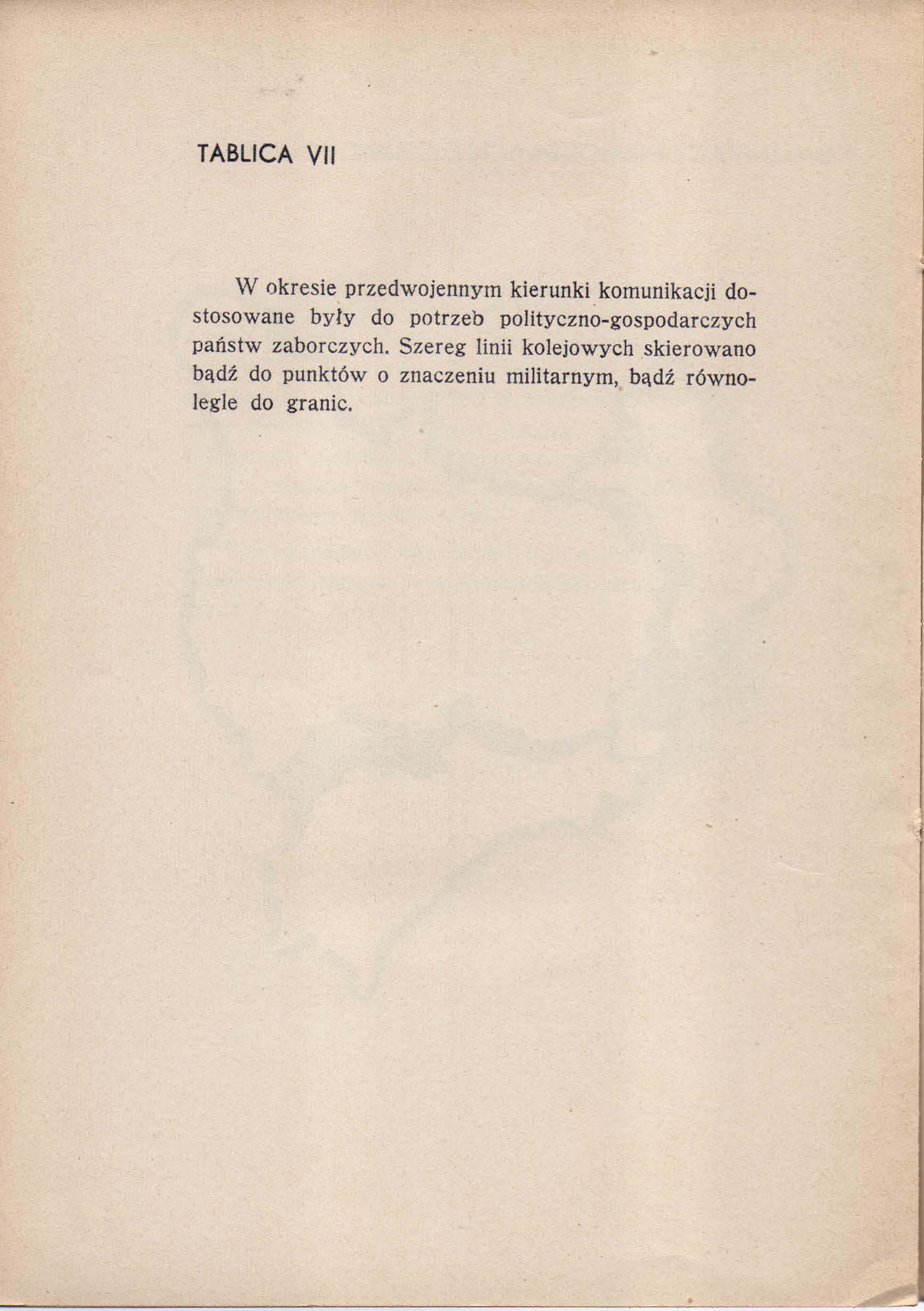 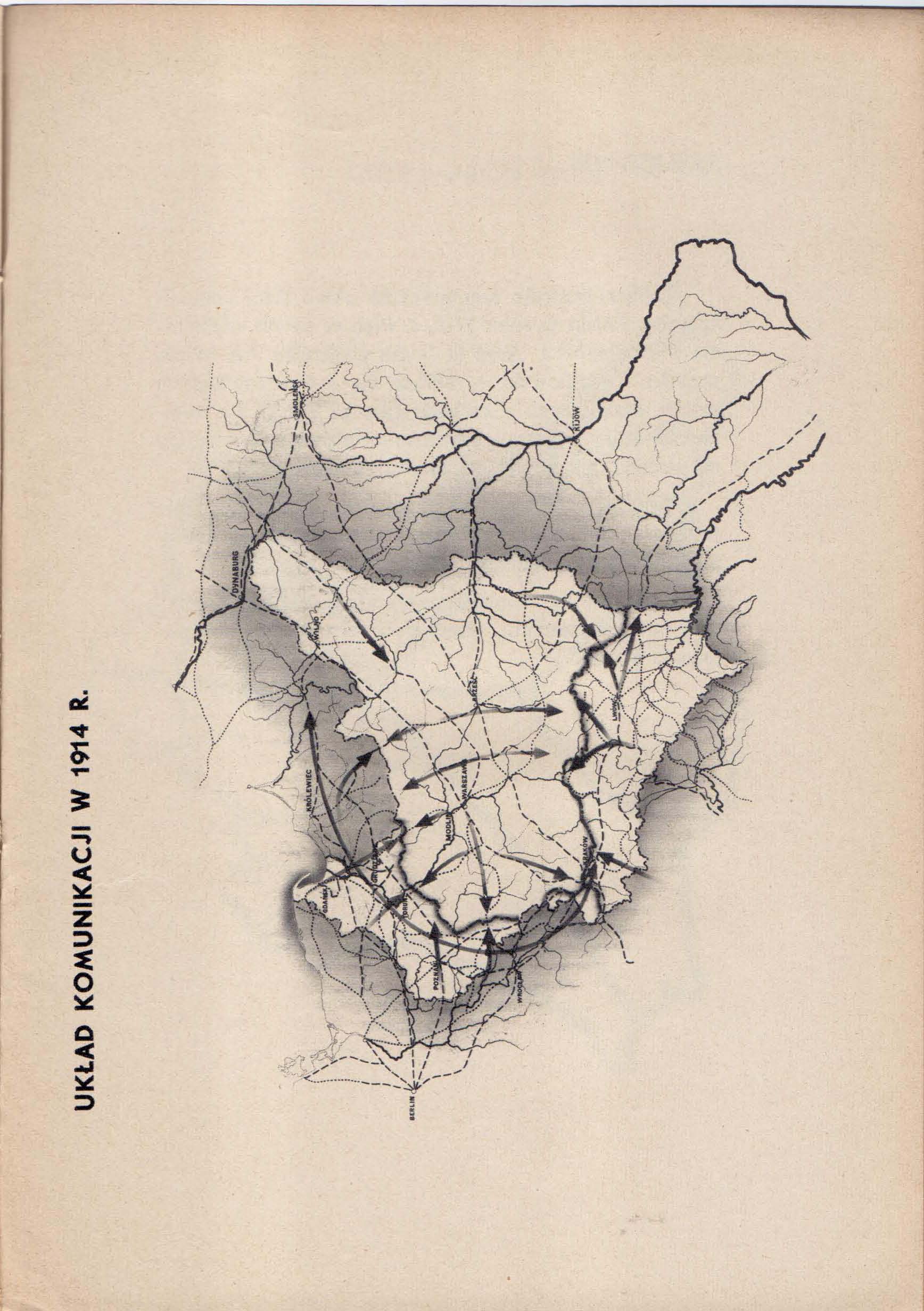 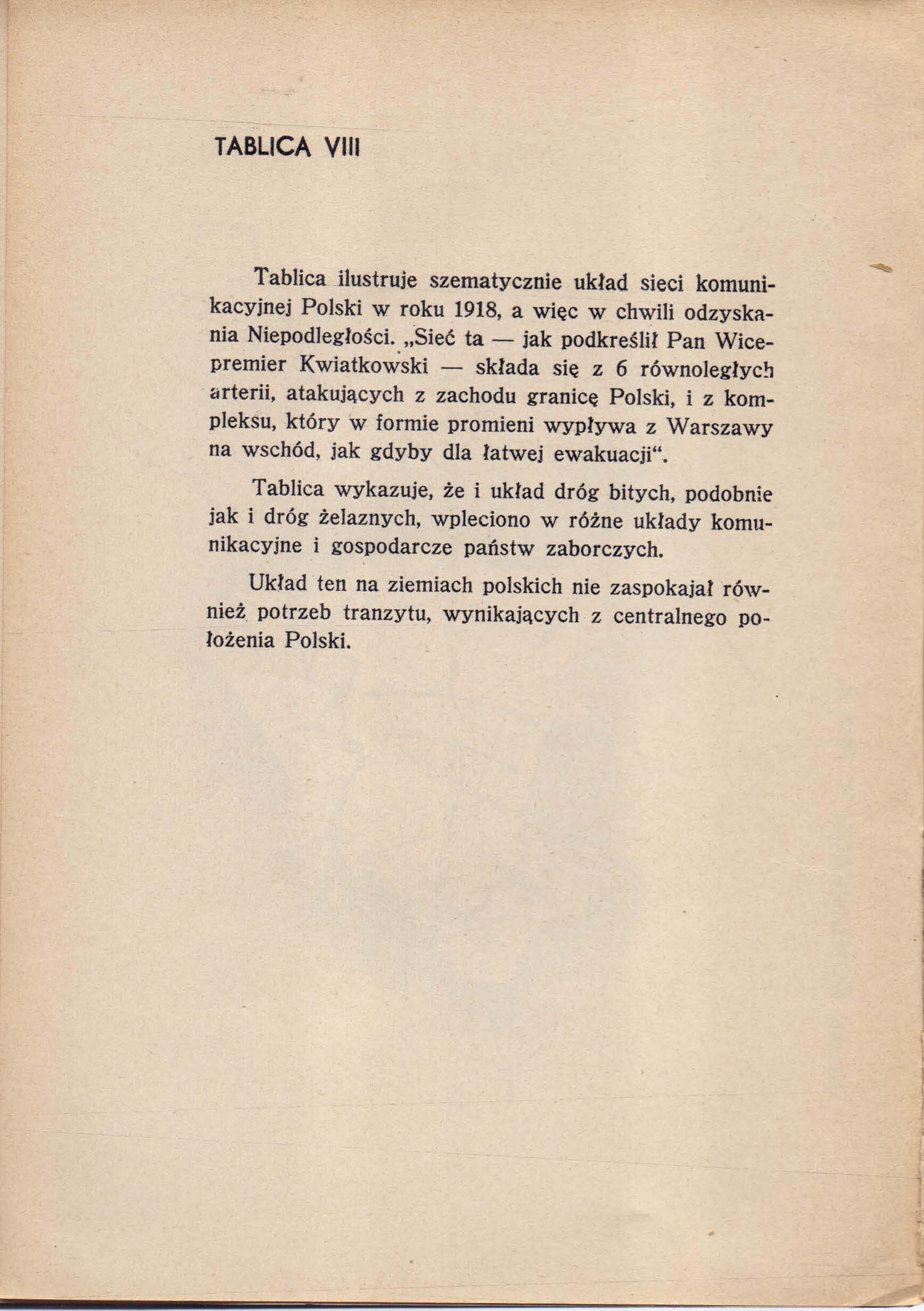 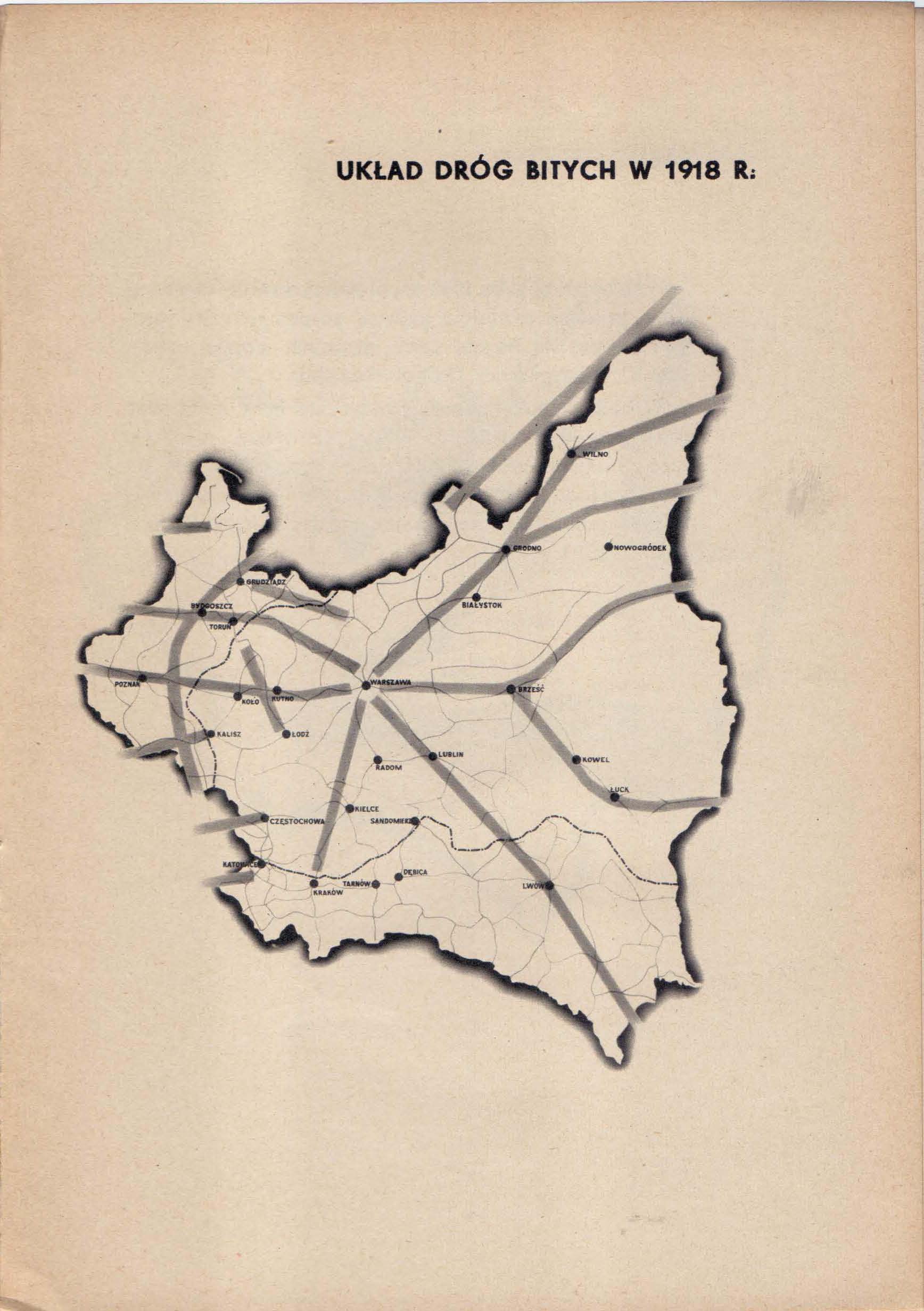 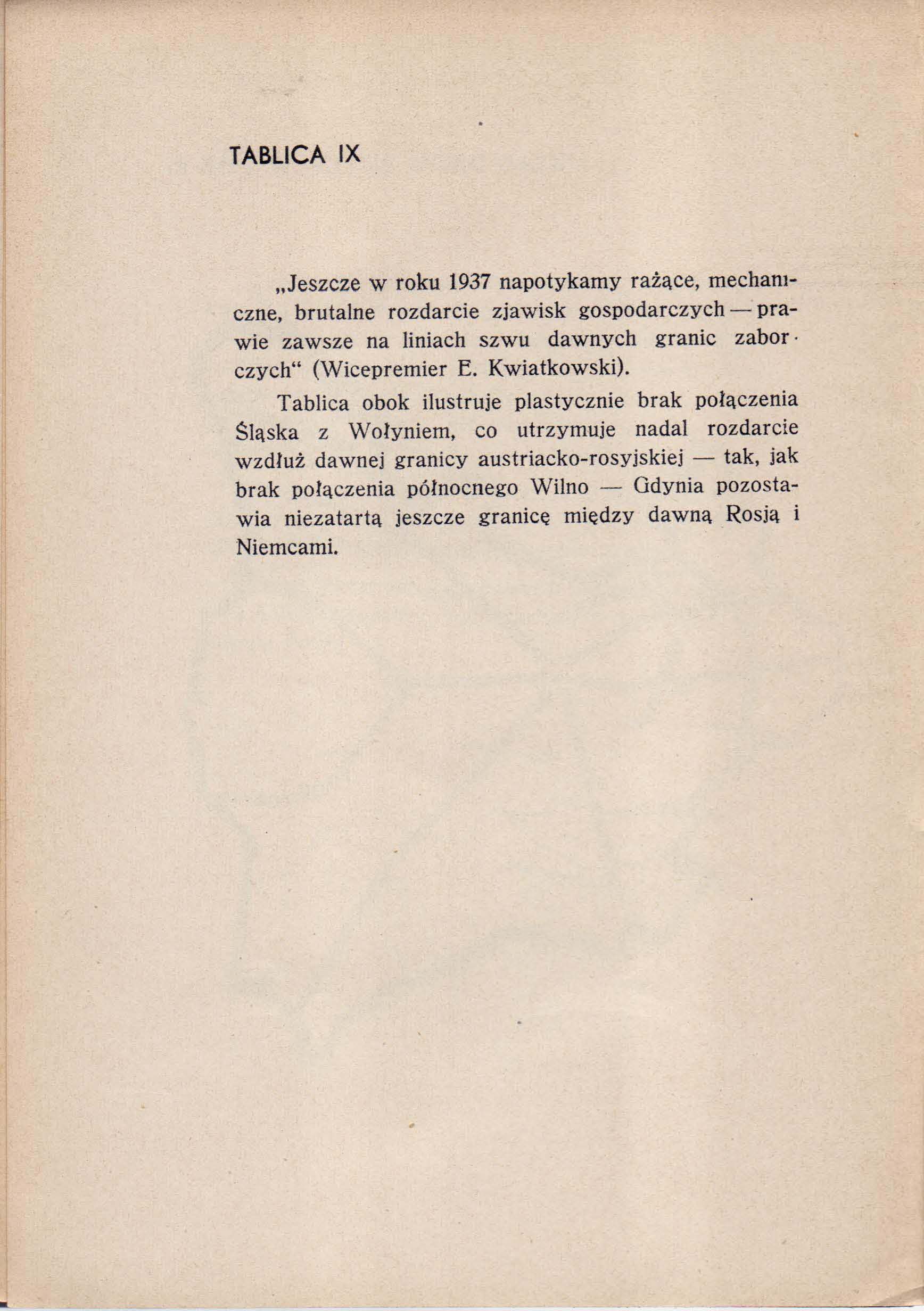 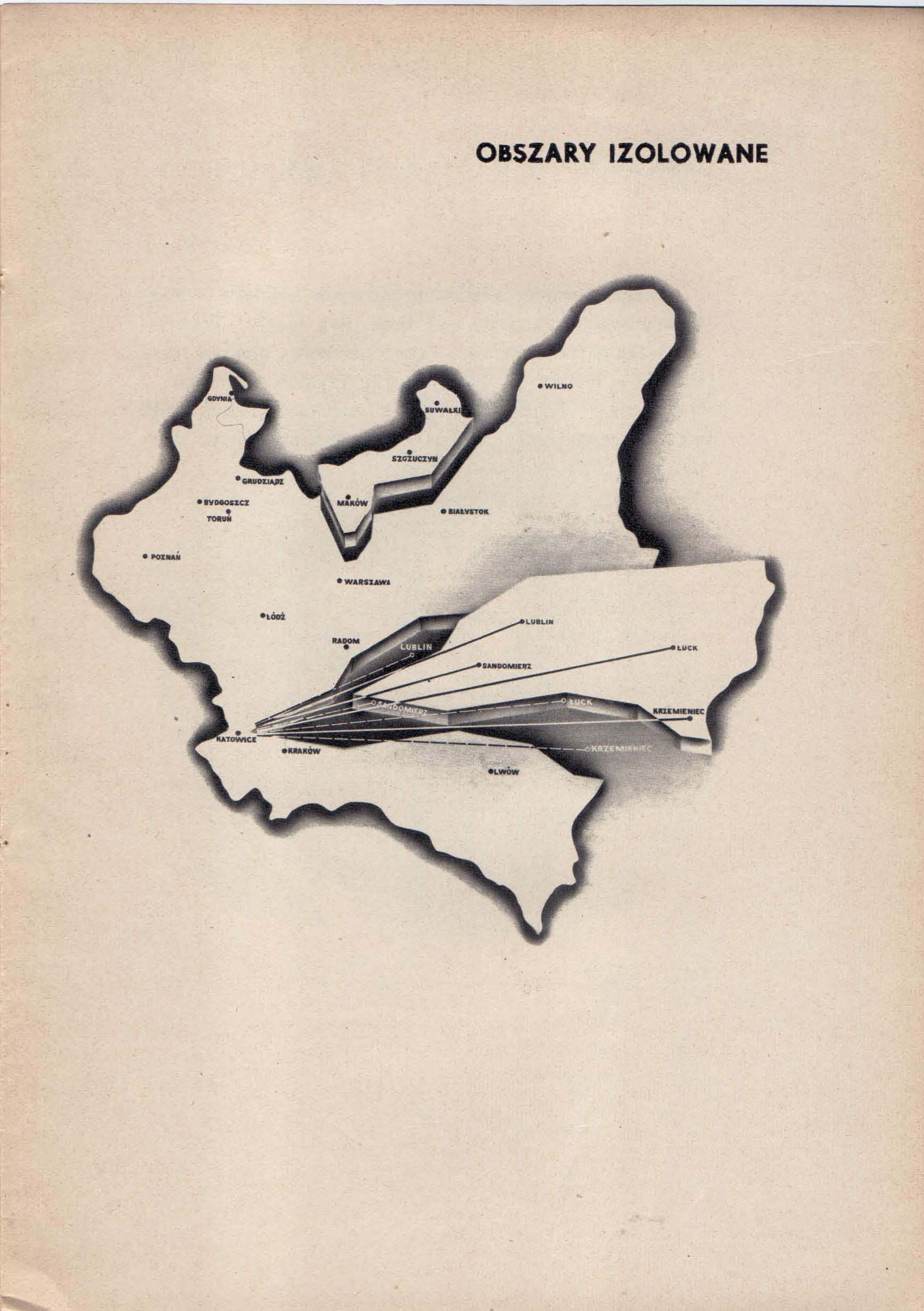 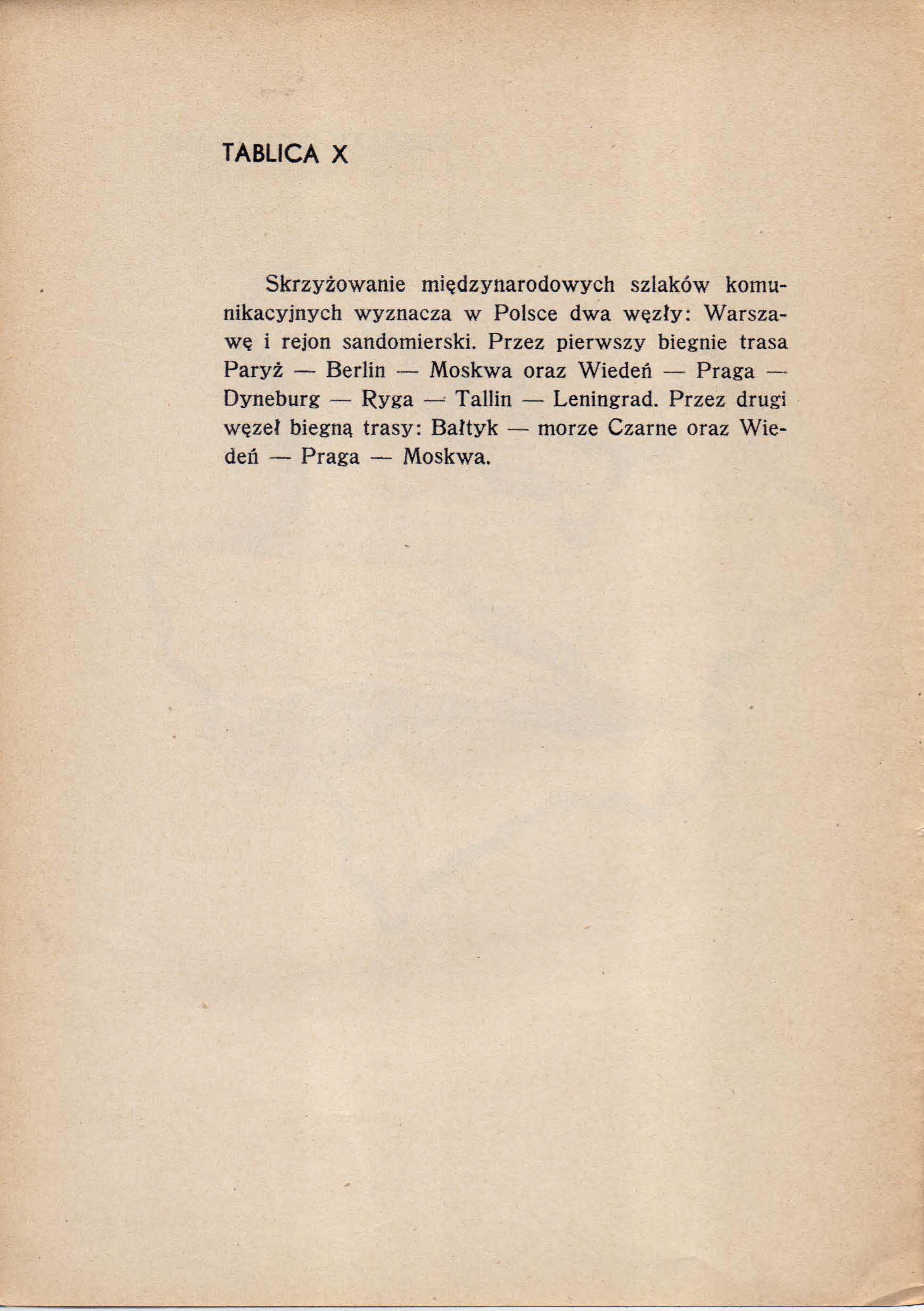 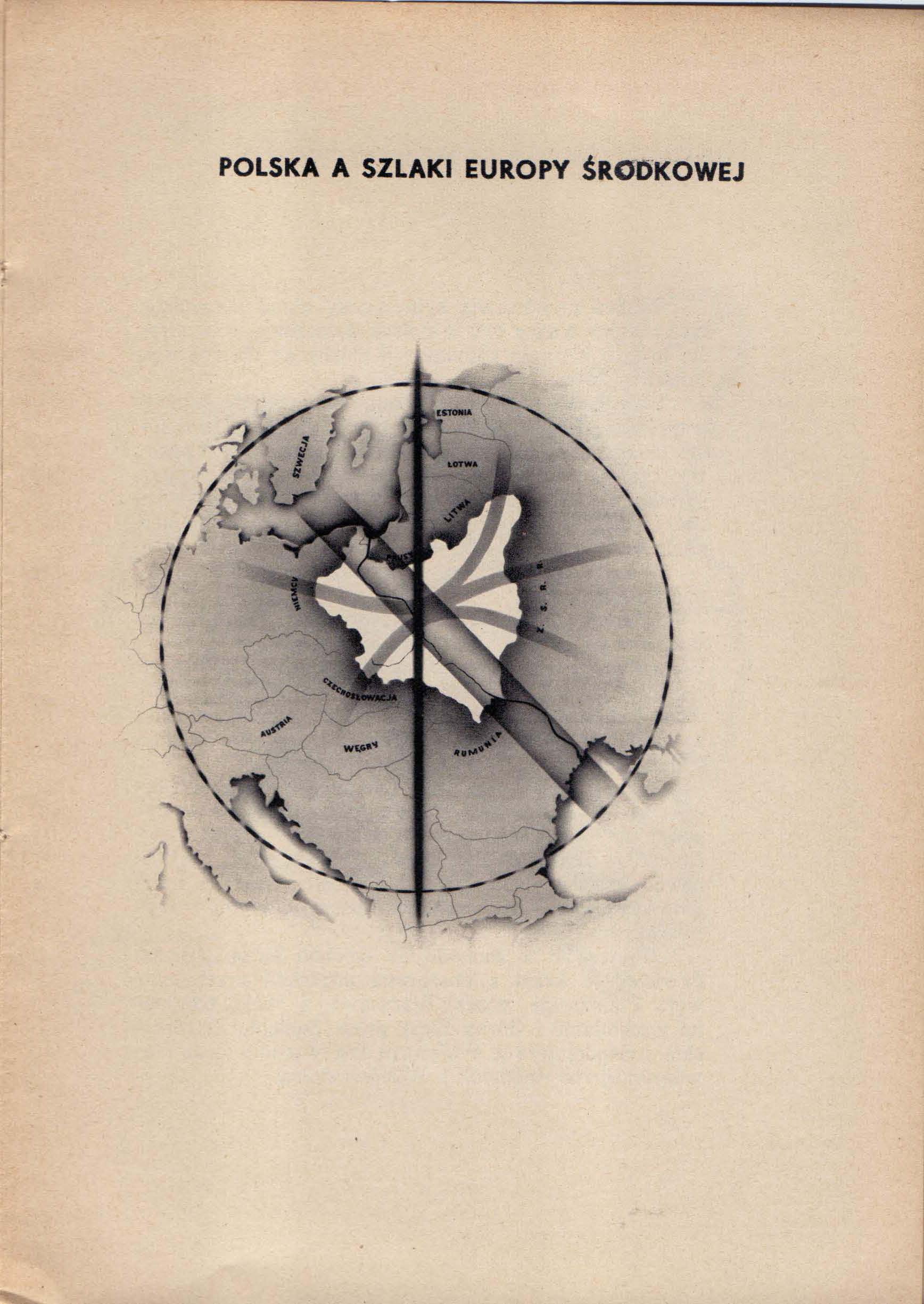 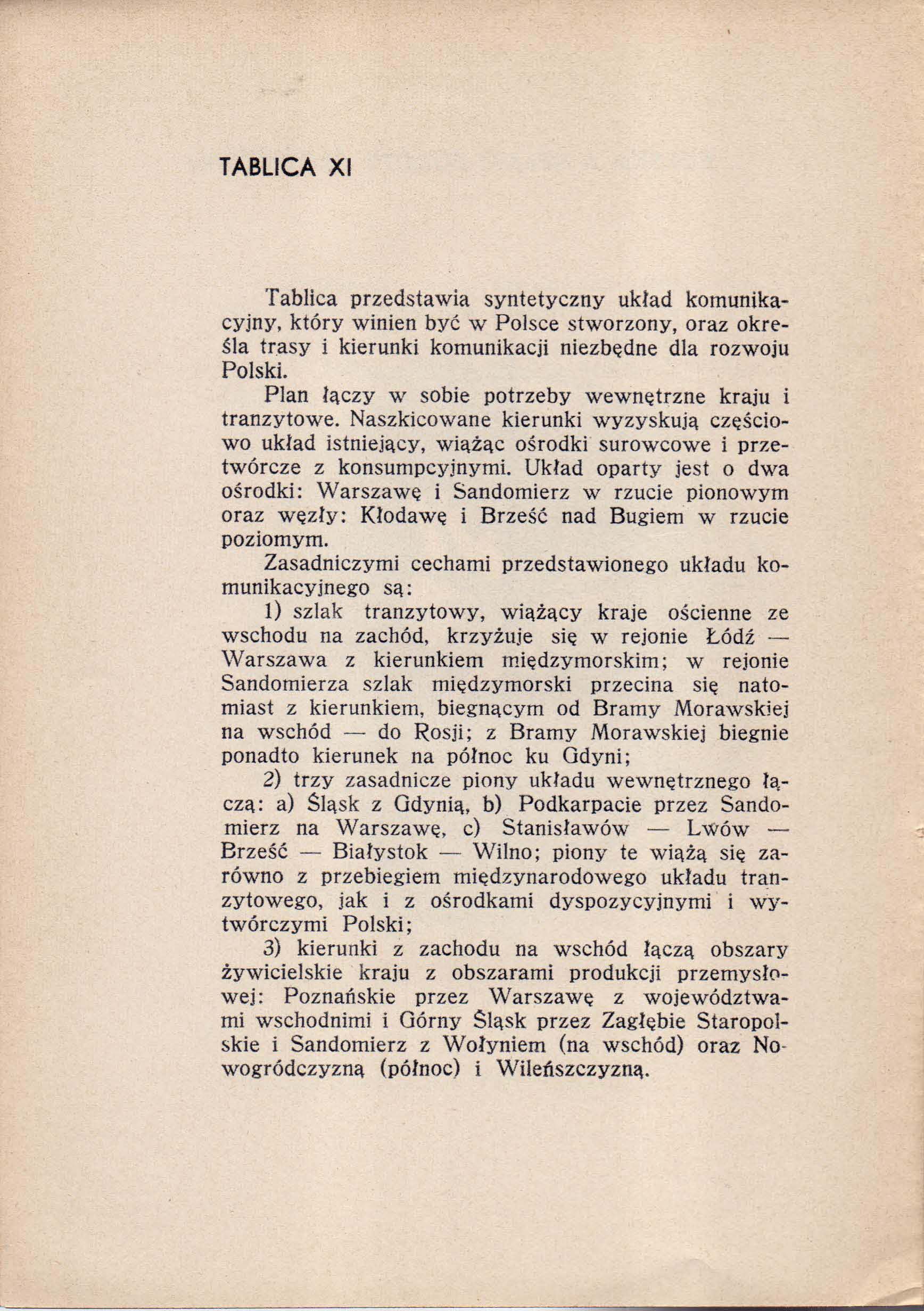 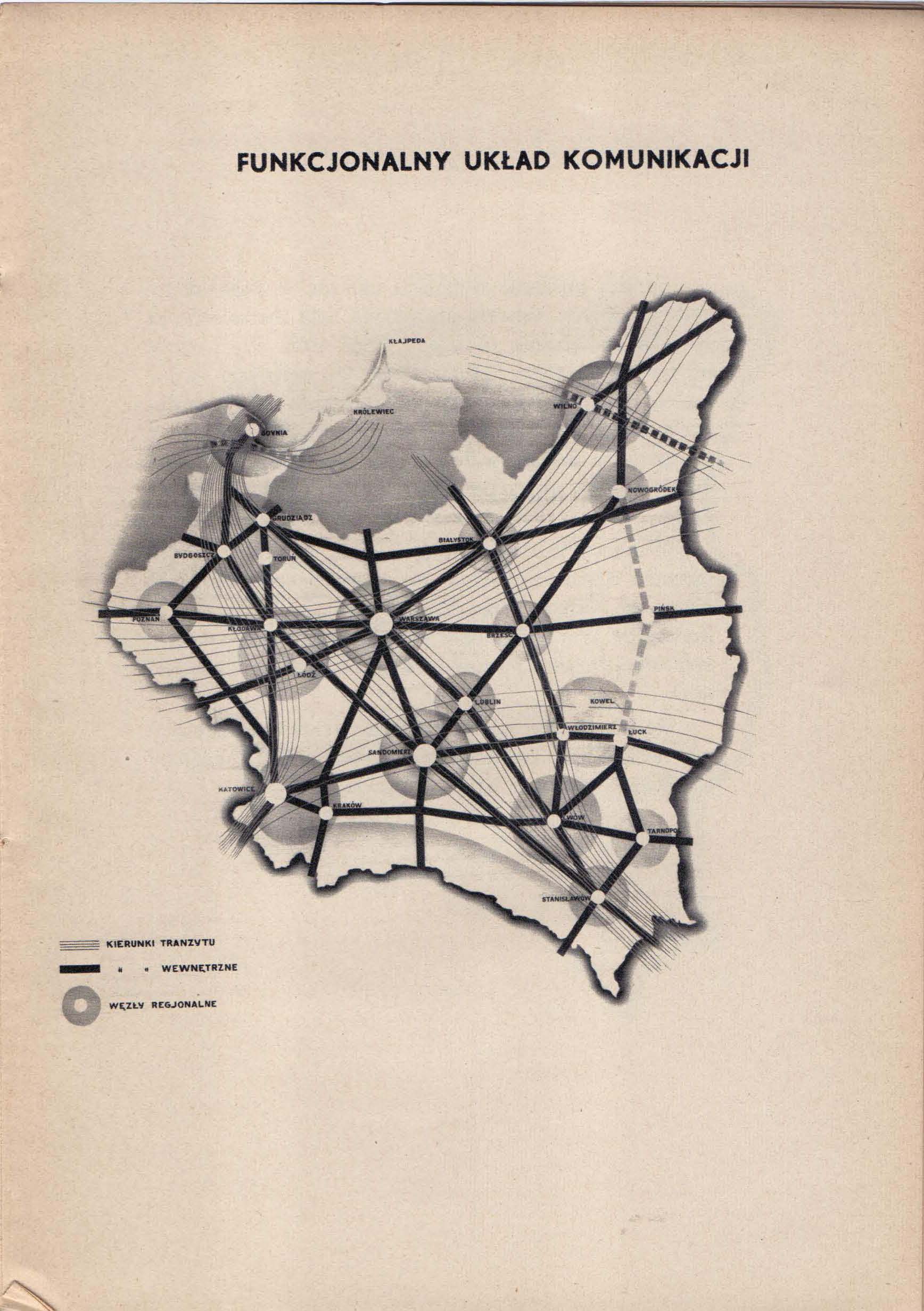 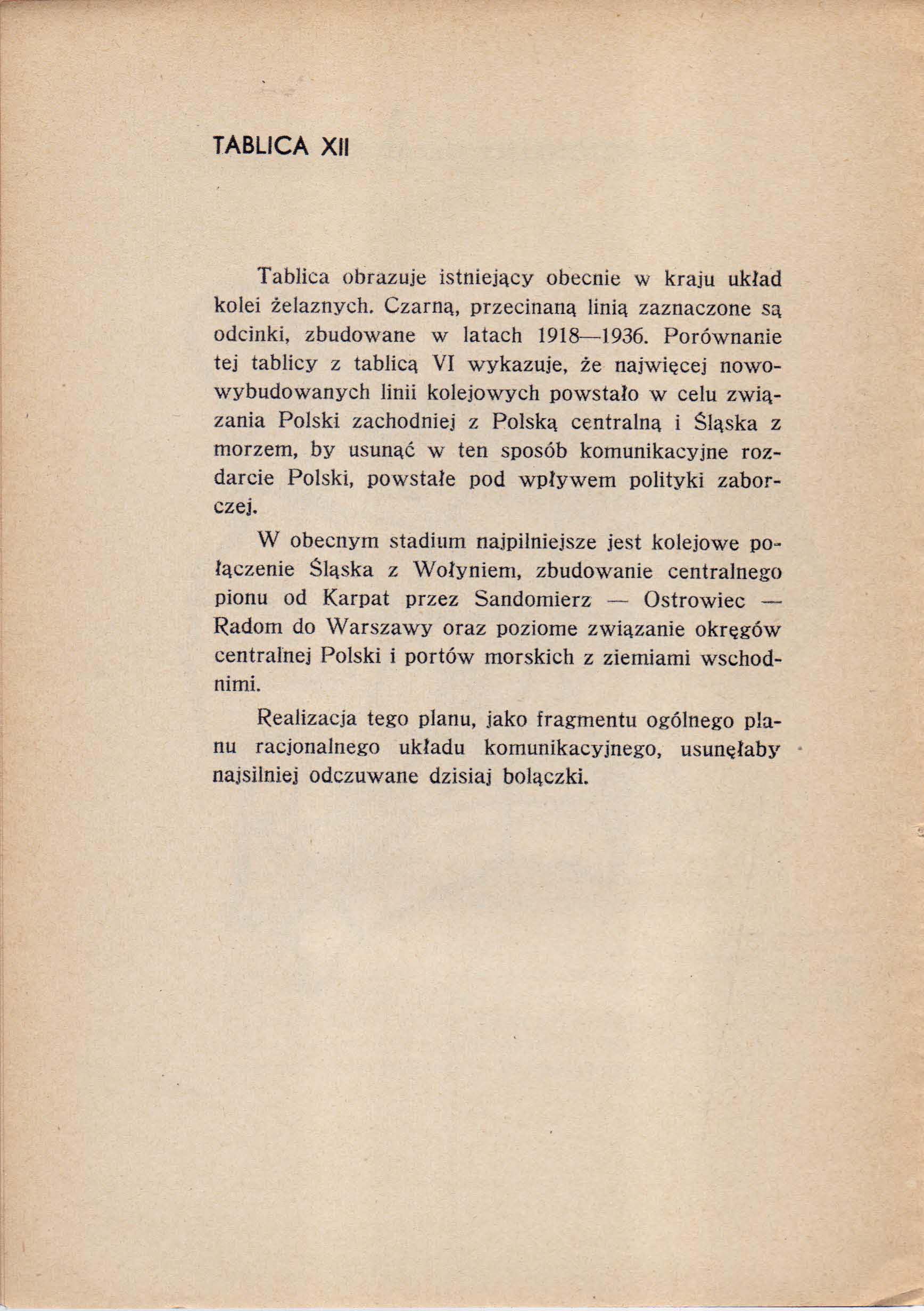 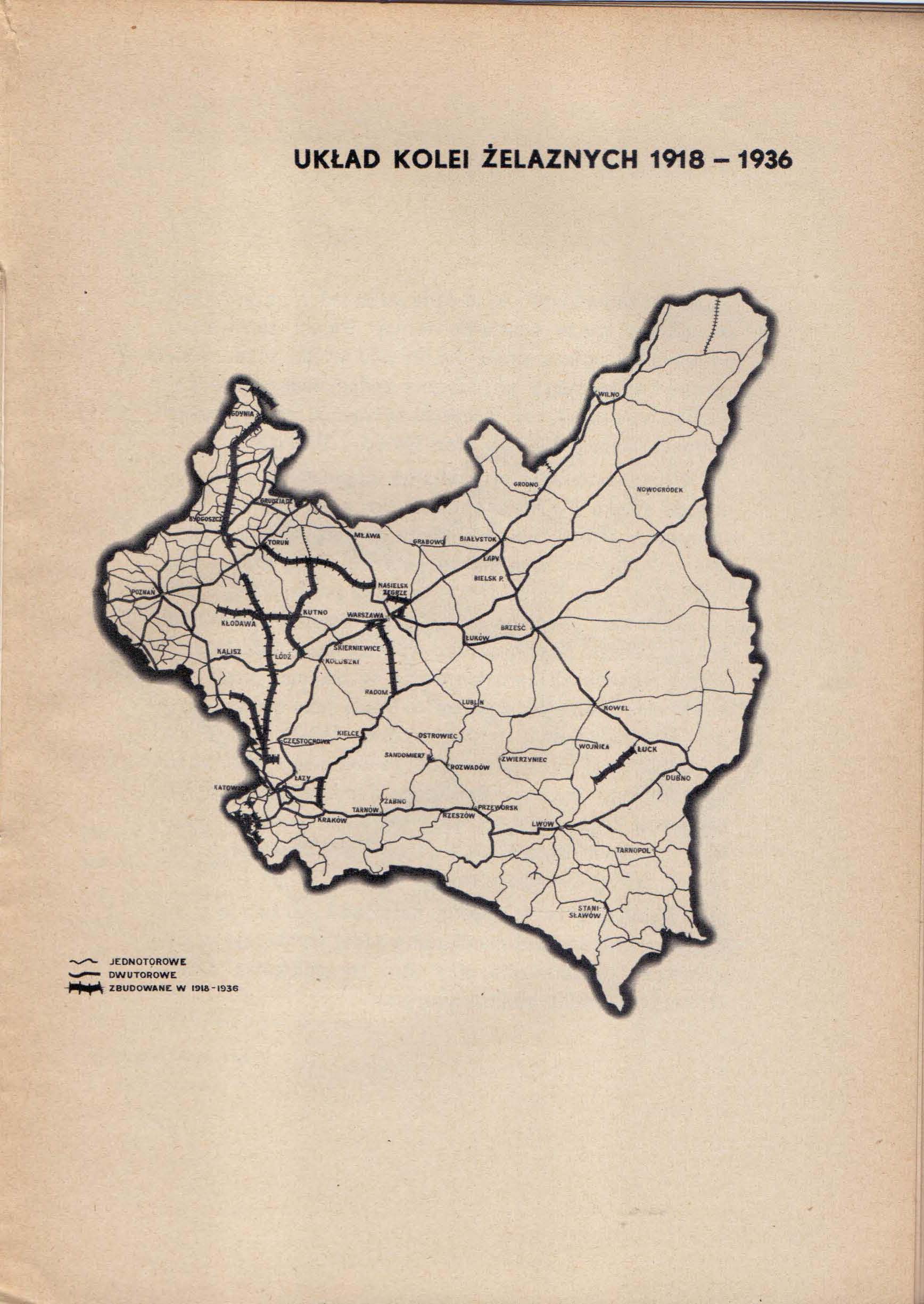 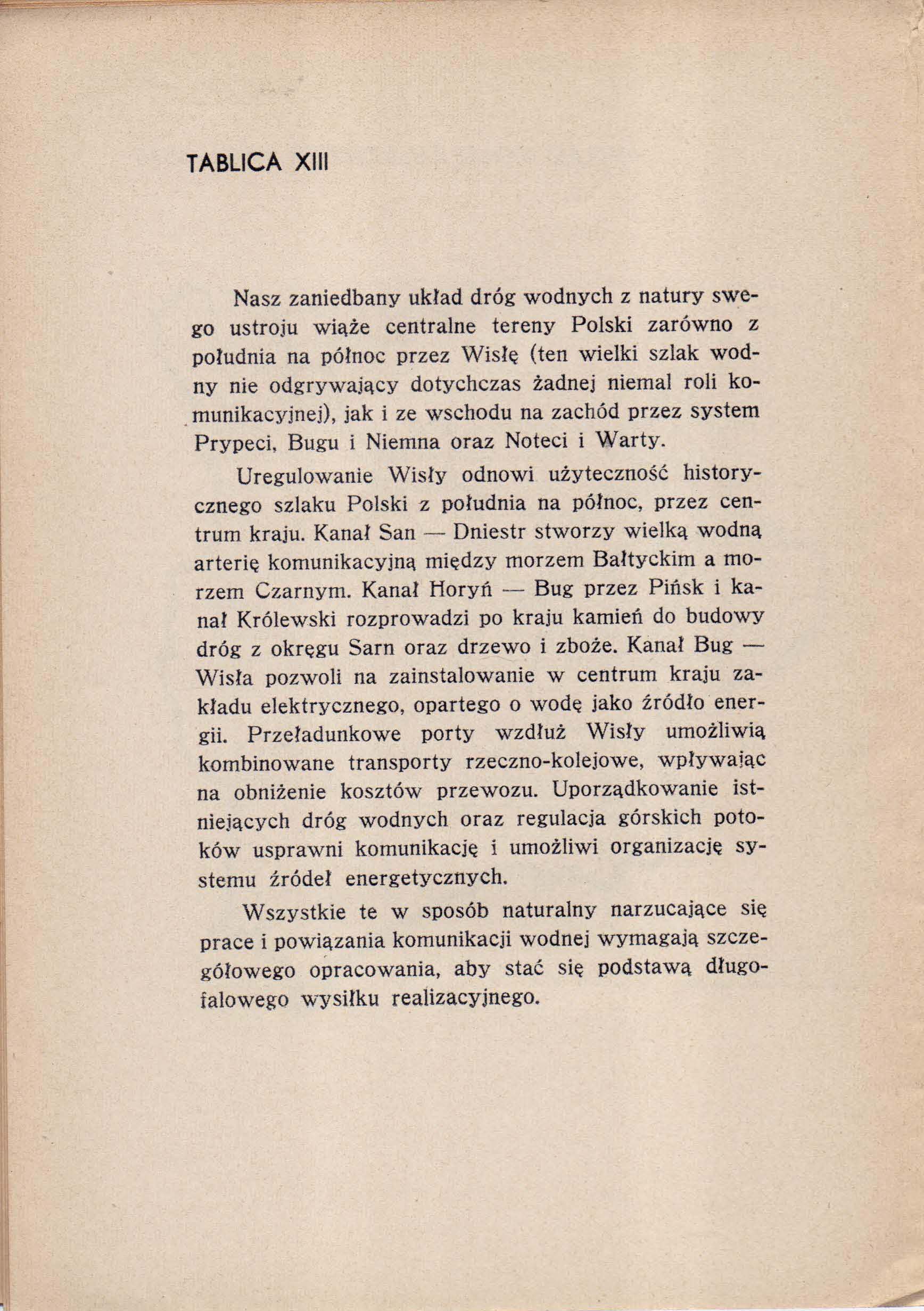 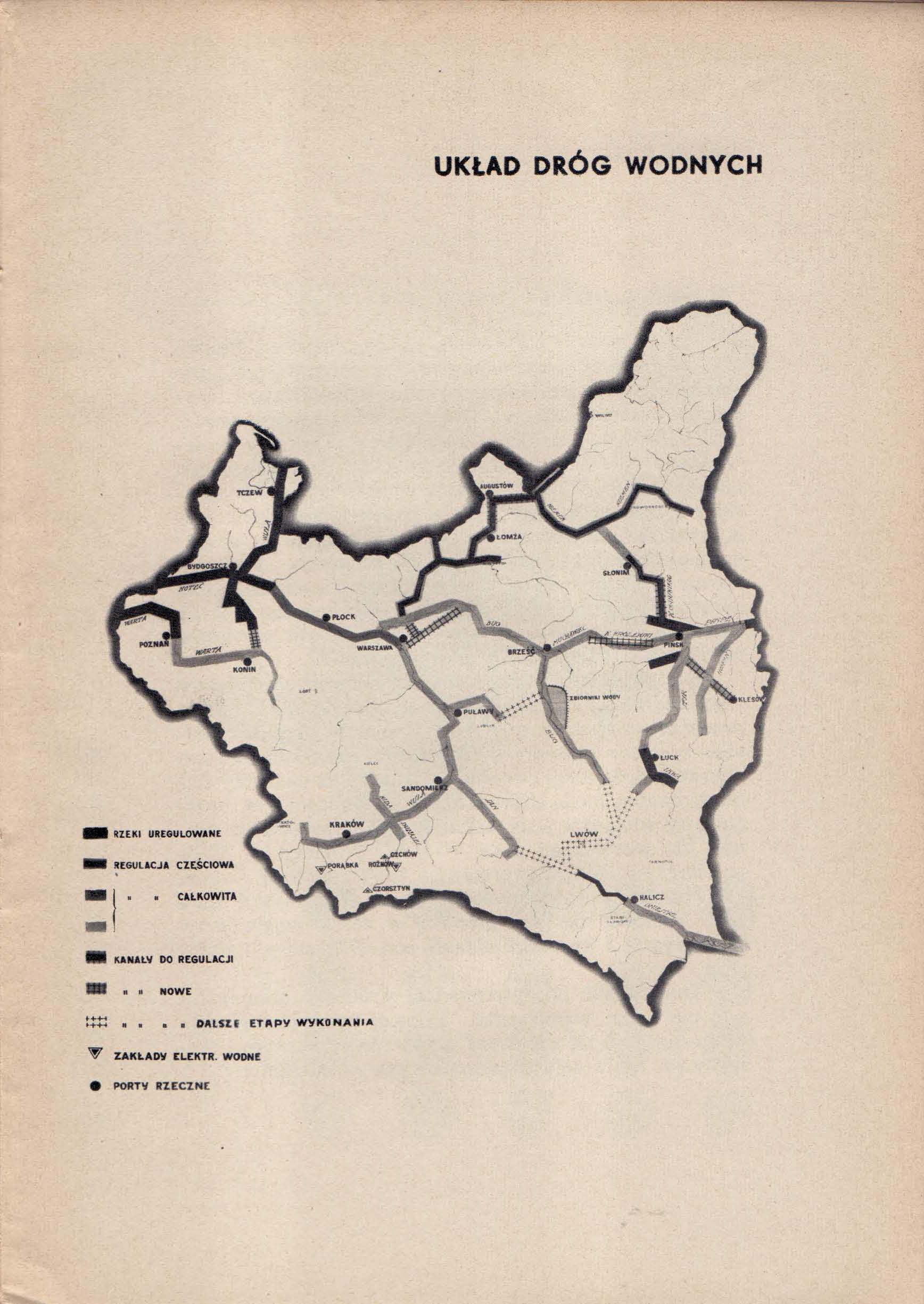 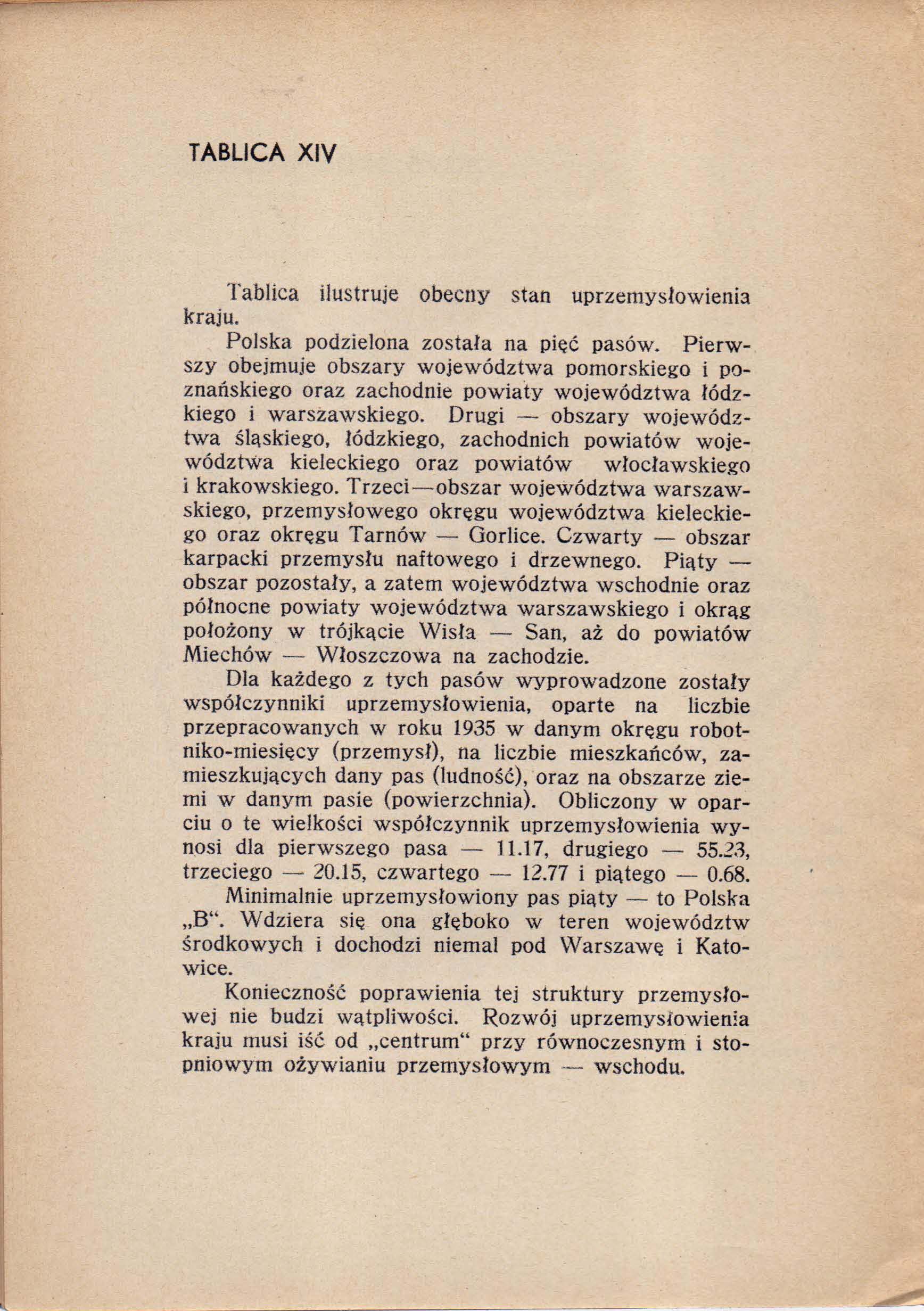 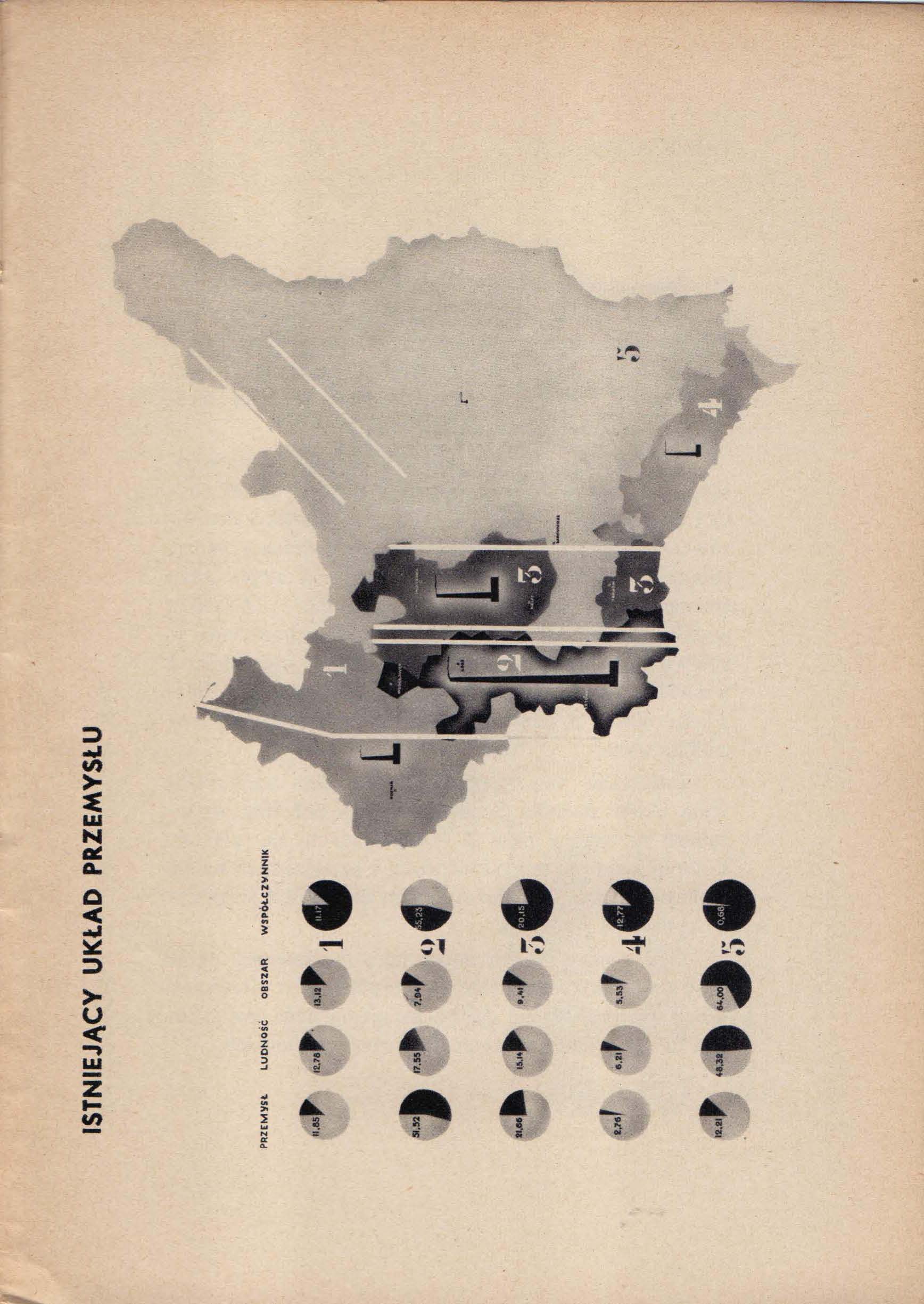 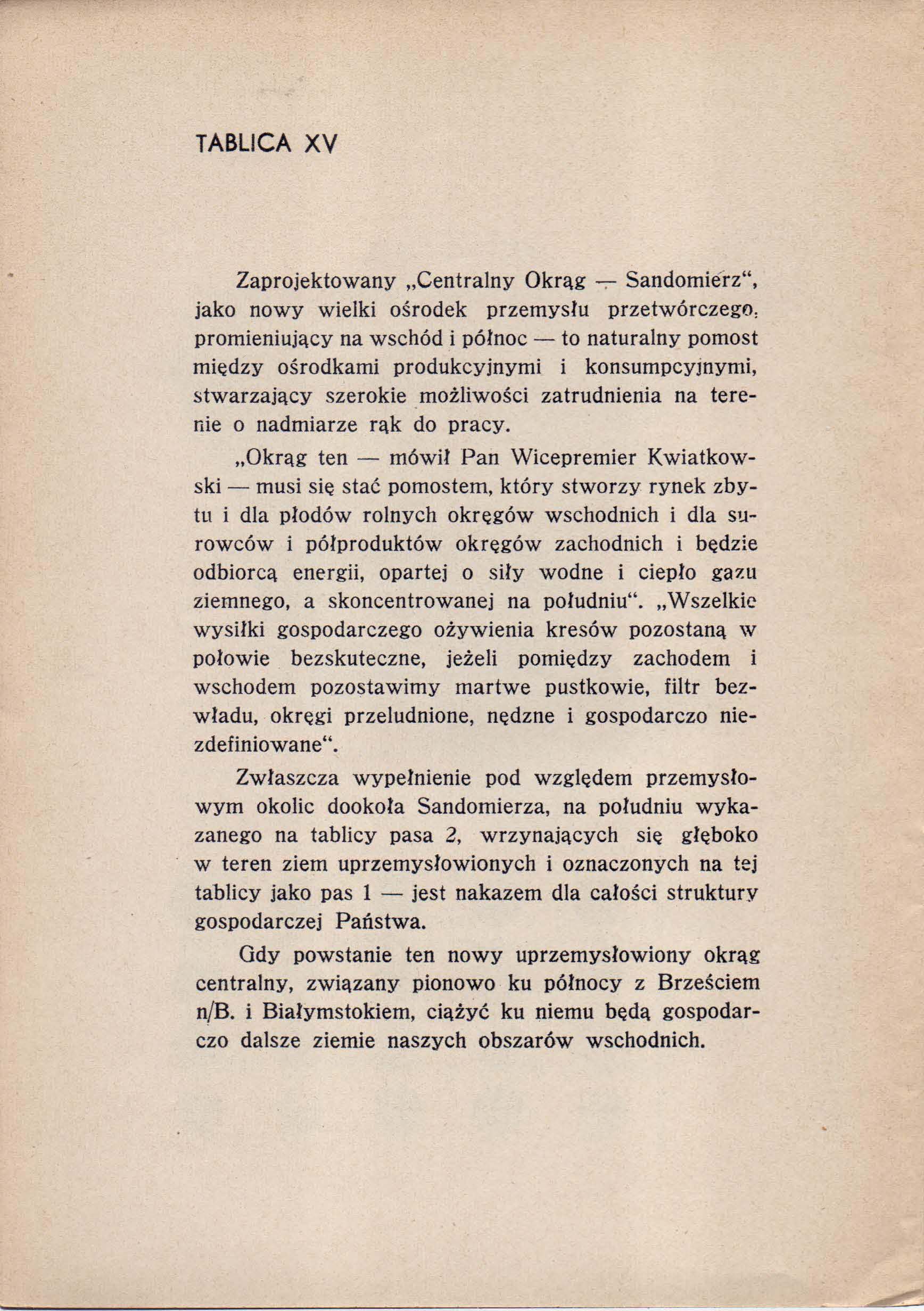 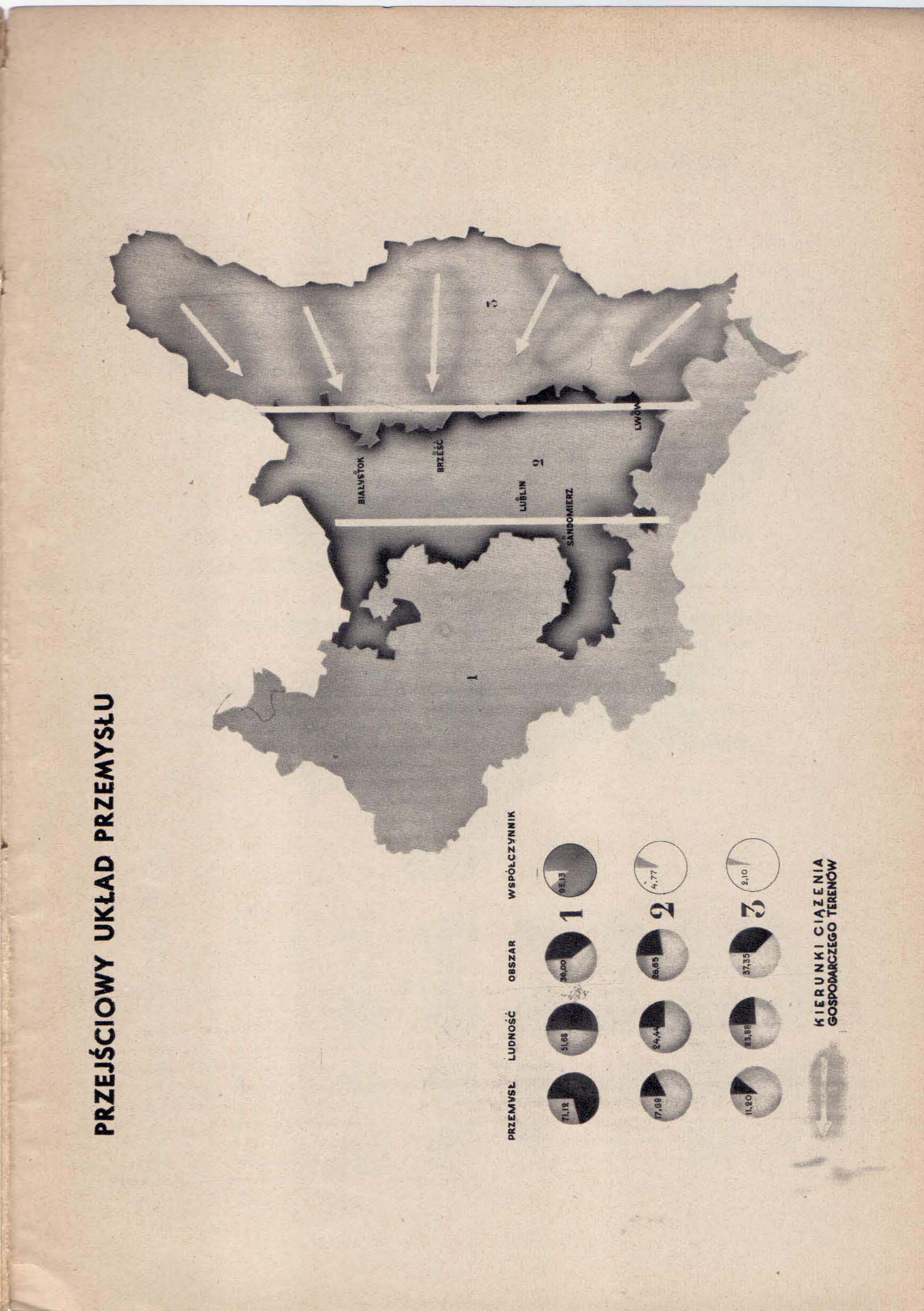 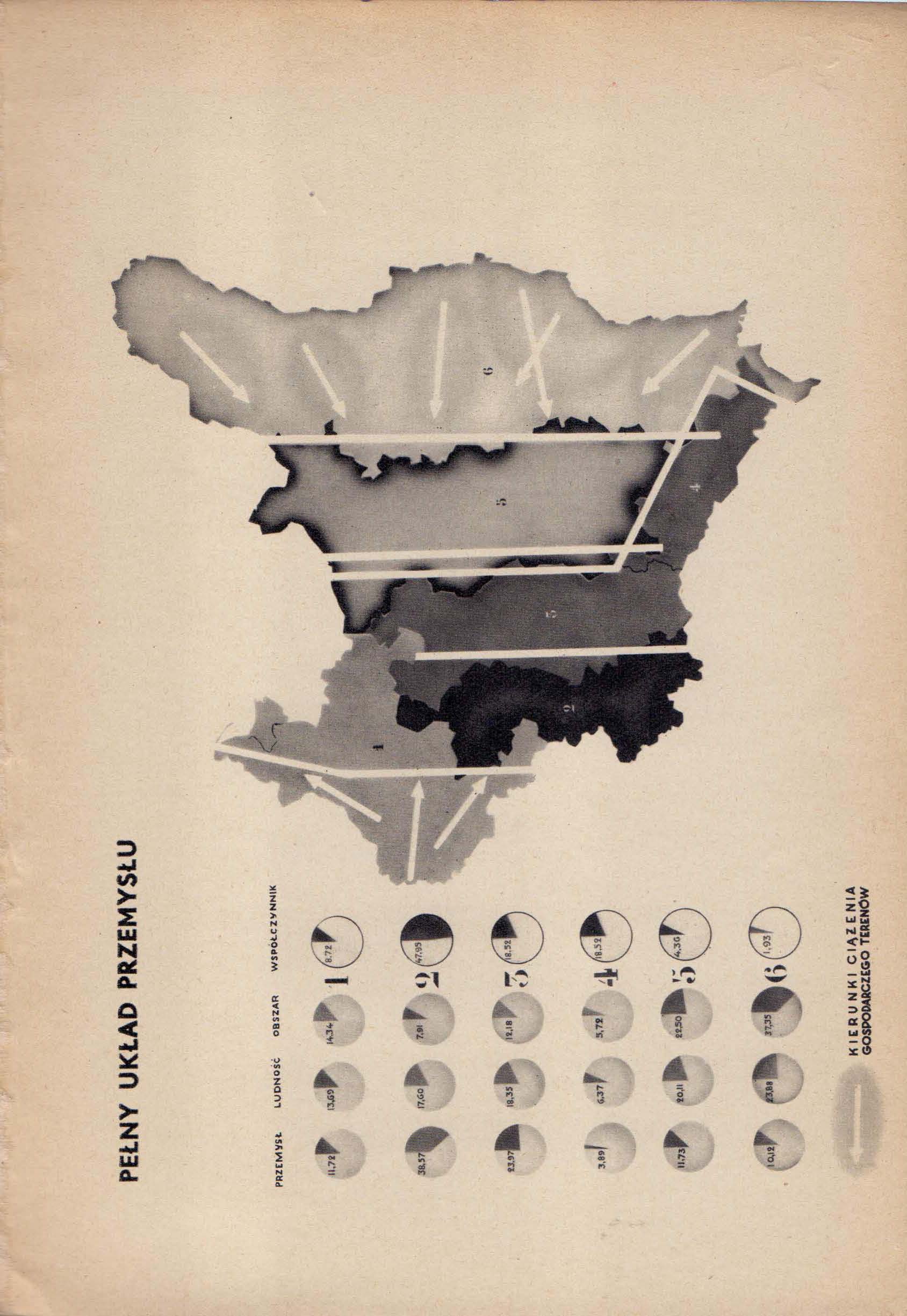 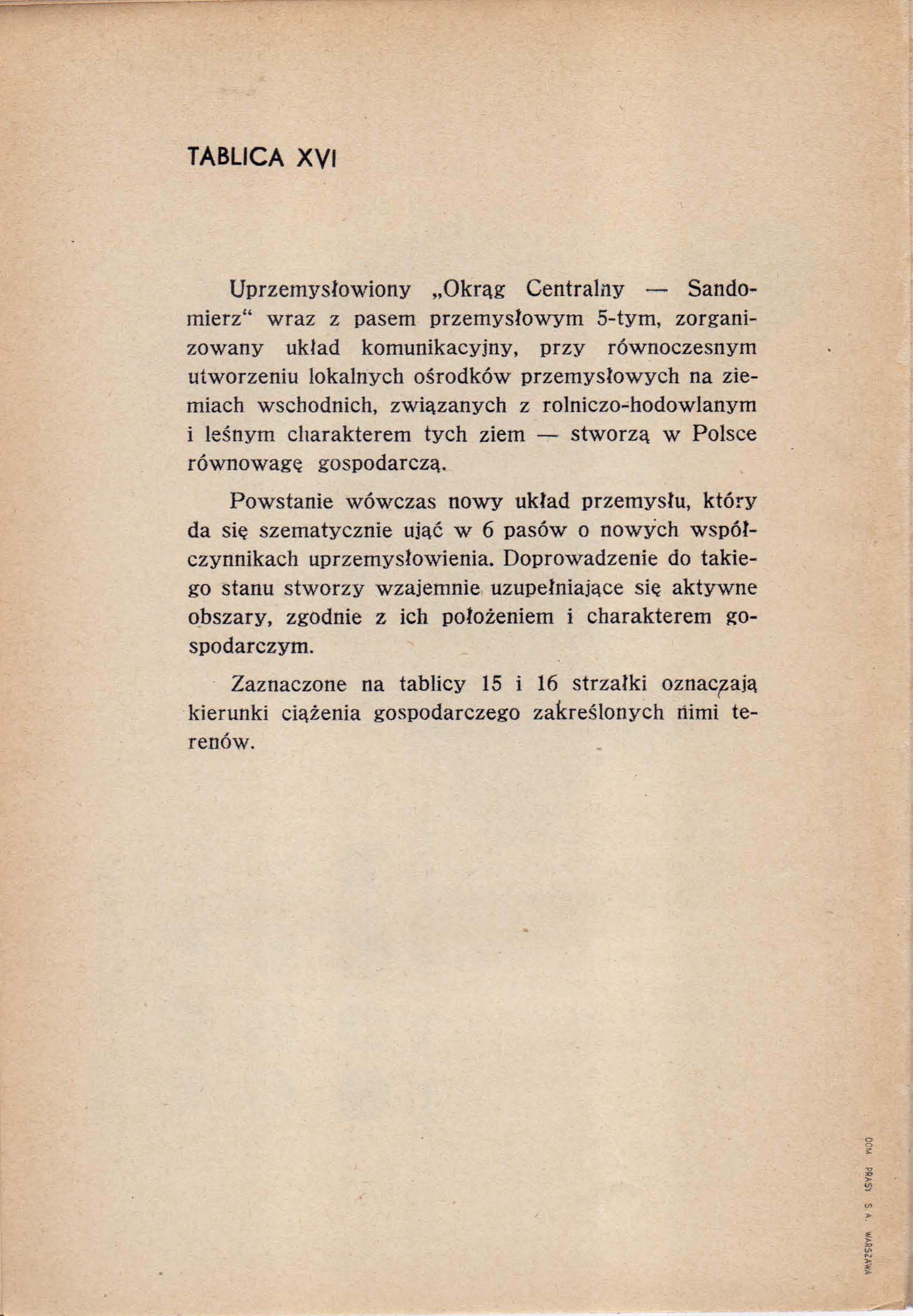 KOMENTARZ WSPÓŁCZESNY 2020:
Nie było jednej ustawy/dekretu/uchwały o COP !

Budowę COP określiły następujące akty prawne:
DU 28/1936 poz. 225 dekret o powołaniu Funduszu Obrony Narodowej, a DU 15/1937 poz. 97 
       ustawa z 24.02.1937  – 1 mld zł wpłaty  w okresie 1937 – 40,
-      DU 21/1938 poz. 165, ustawa z 25.03.1938 o inwestycjach państwowych,
-      DU 25/1938 poz. 224 ustawa z 9.04.1938 o ulgach inwestycyjnych w COP; art.3 określa granice Okręgu,